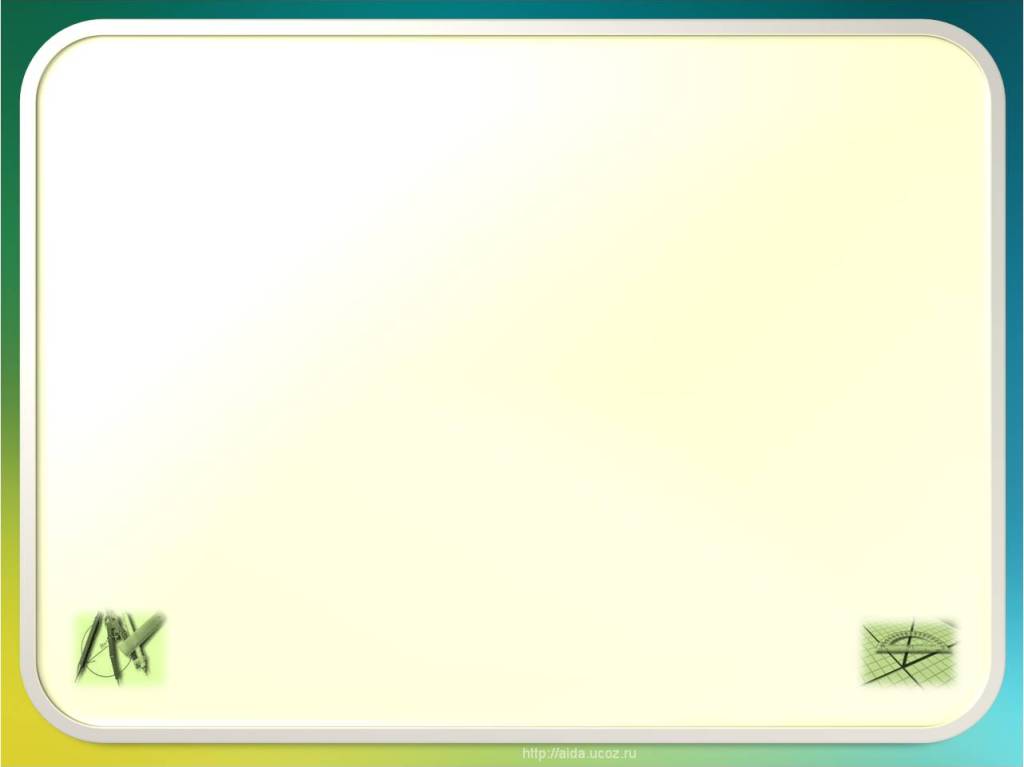 Внеурочная деятельность 
«Я – гражданин России»
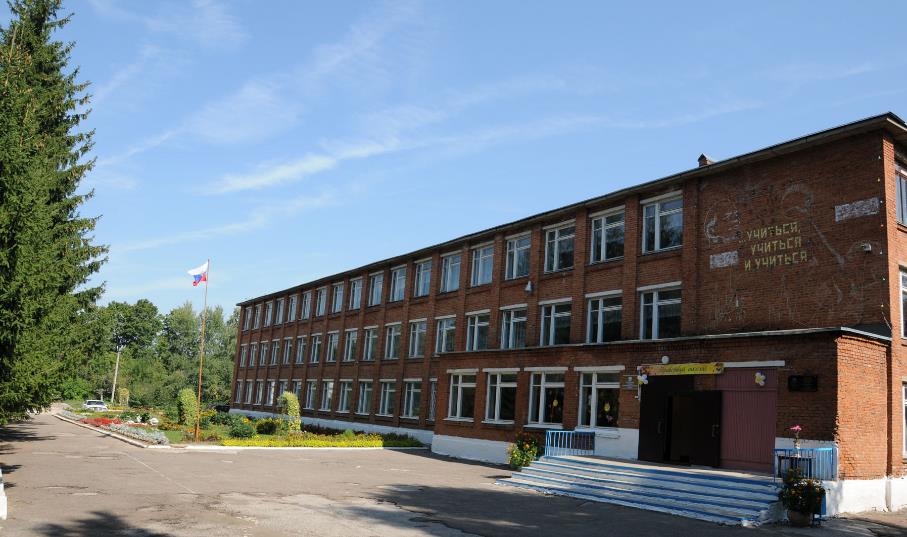 МОУ «Узуновская СОШ»
Подготовила:
Г.Н. Рыбак
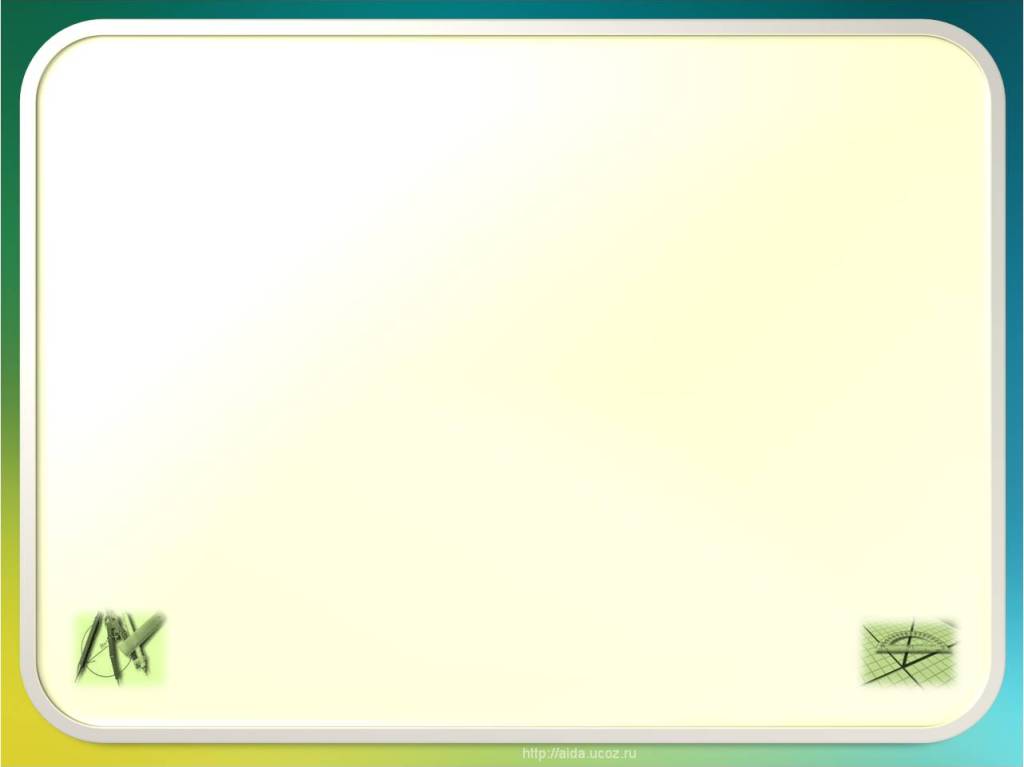 В  структуре Базисного учебного плана выделяется три раздела:
Инвариантная часть

Вариативная часть

Внеурочная деятельность
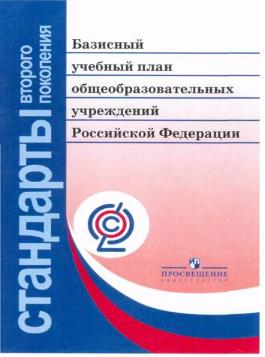 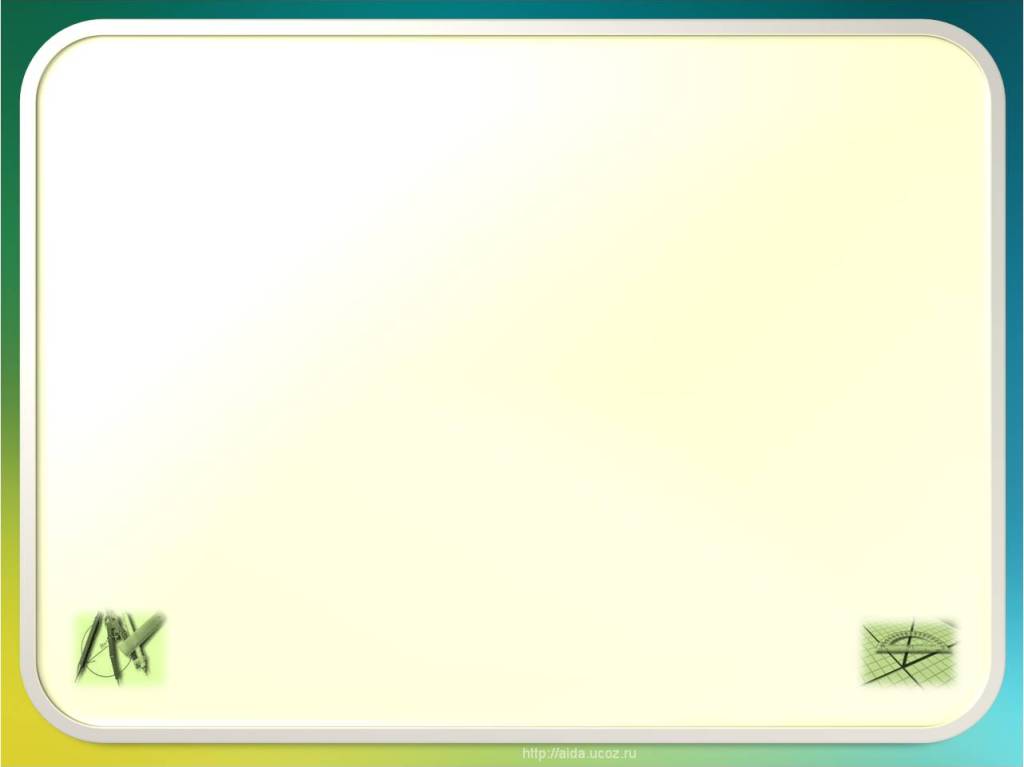 Внеурочная деятельность 
«Я – гражданин России»
Обоснование выбора темы
Воспитание гражданина страны – одно из главных условий национального возрождения.
Программа «Я – гражданин России» является основой к программе духовно – нравственного развития и воспитания обучающихся на ступени НОО, установленных Стандартом второго поколения и основной образовательной программы образовательного учреждения. С учётом воспитательной, учебной, внеучебной, социально-значимой деятельности обучающихся, основанной на системе духовных идеалов, моральных приоритетов, реализуемого в совместной деятельности школы, семьи и других объектов общественной жизни.
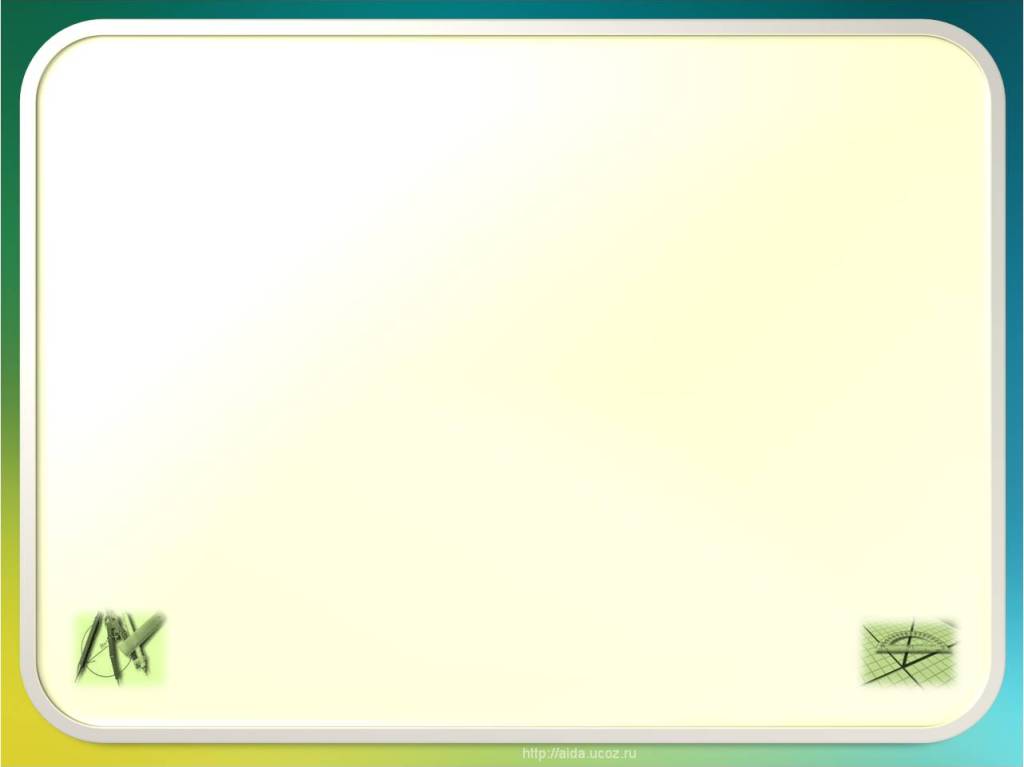 Внеурочная деятельность 
«Я – гражданин России»
Актуальность
Современный период  в российской истории и образовании – время смены ценностных ориентиров, когда нарушается духовное единство общества, меняются жизненные приоритеты молодежи, происходит разрушение ценностей старшего поколения, а также деформация традиционных для страны моральных норм и нравственных установок.
Кризис духовности, нравственности является одной из самых опасных болезней общества, так как духовность и нравственность есть социальный иммунитет любого народа.
В связи с происходящими в социокультурной и духовной сфере современного общества глобальными проблемами преобразованиями проблема духовно -  нравственного воспитания подрастающего поколения приобретает особую актуальность. Обеспечение духовной безопасности страны тесно связано с защитой культурного, духовно – нравственного наследия, исторических традиций и норм общественной жизни, с религиозной грамотностью народа, что может дать только полноценно организованная система воспитания.
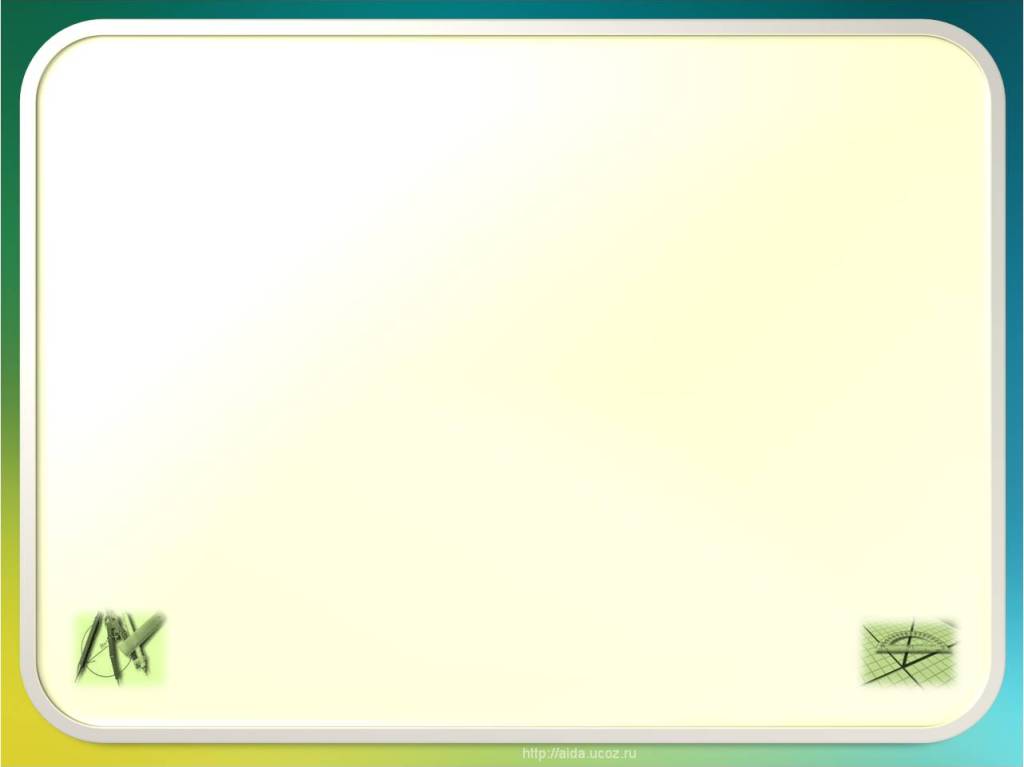 Цель:
Создание  условий  для формирования  личности гражданина  и  патриота   России.
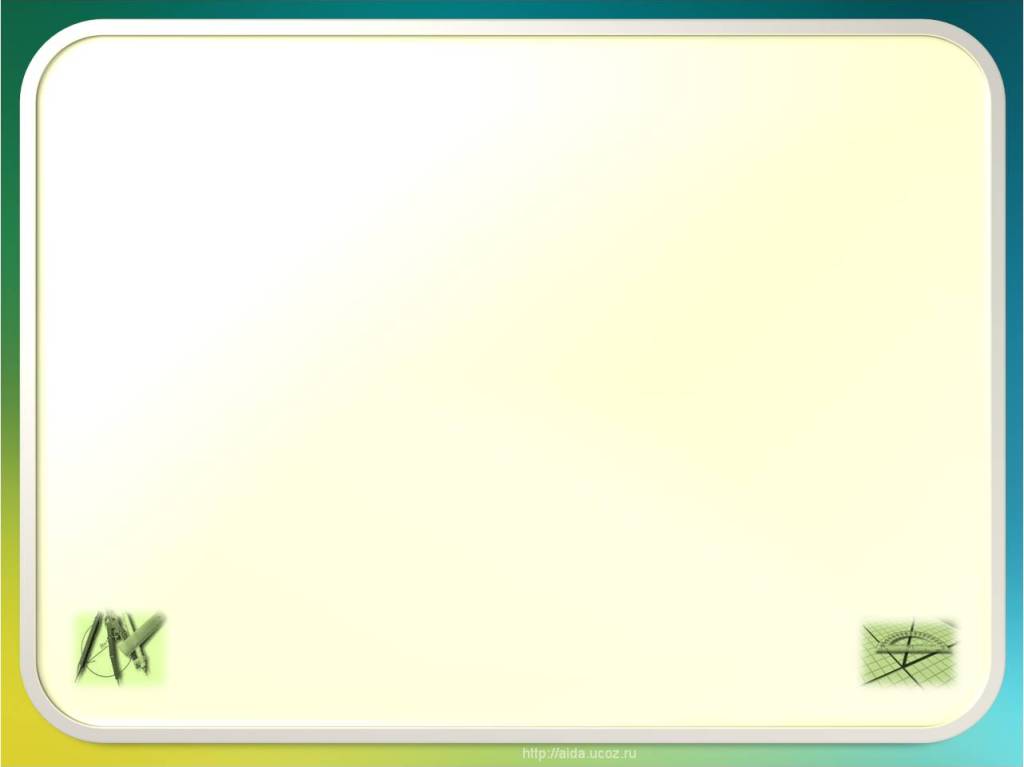 Задачи:
Воспитывать уважительное  отношение  к  героическому  прошлому  Родины,  её  истории   и традициям;

    Развивать у  каждого ученика  верность Отечеству, готовность приносить  пользу   обществу   и  государству.
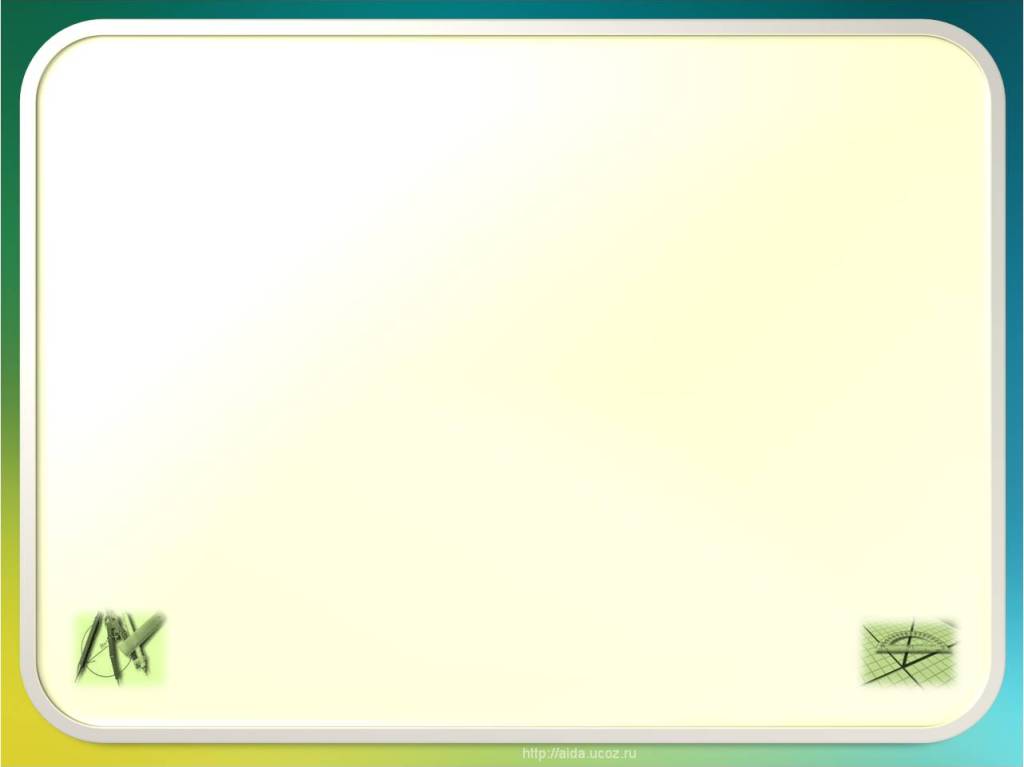 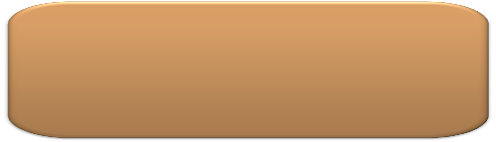 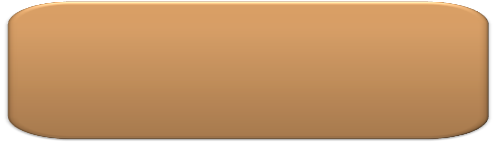 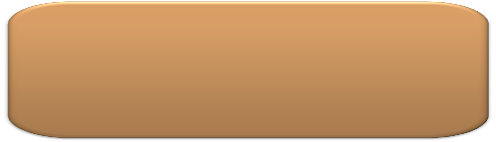 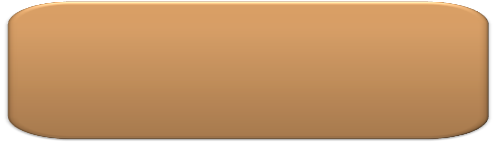 Рабочая  программа 
«Я – гражданин  России»
1 ступень – 1 класс
«Маленькие Россияне»
2 ступень – 2 класс «Моя Малая Родина»
3 ступень – 3 класс 
«Россия – Родина моя»
4 ступень –  4  класс 
«Я гражданин  России»
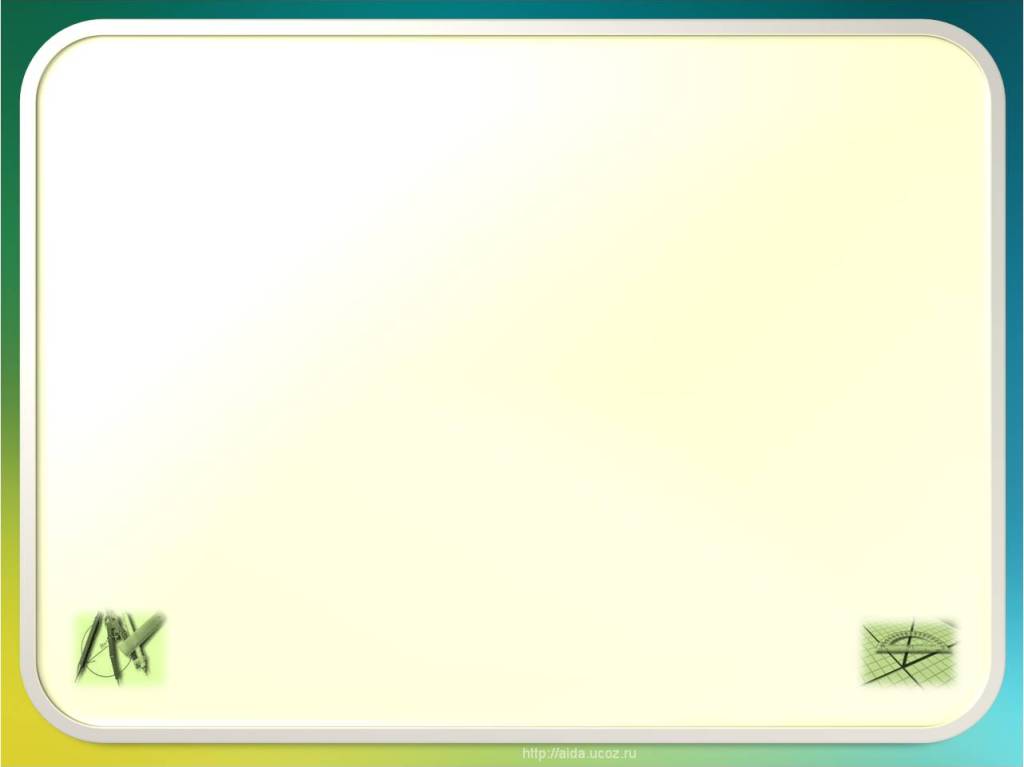 Программа  включает 6   направлений:
[Speaker Notes: Всё многообразие добрых дел, которые могут происходить в школе, традиционно разделяют на три официальных вида деятельности. 
1) Урочная деятельность – ценностные знания и опыт, приобретаемые в рамках учебной деятельности. Далее в Программе этот вид деятельности обозначается как Учёба. Здесь осмысление ценностей («на словах») происходит при решении нравственно-оценочных заданий по литературному чтению, окружающему миру и другим предметам, имеющим личностные линии развития. Проявление же ценностей «на деле» обеспечивается активными образовательными технологиями, требующими коллективного взаимодействия.
2) Внеурочная деятельность  – ценностные знания и опыт, приобретаемые учениками в ходе участия в специально организованных беседах, классных часах, праздниках, экскурсиях, театральных представлениях, работе кружков и т.д. Далее в Программе этот вид деятельности обозначается после уроков.
3) Внешкольная деятельность  –  начальный гражданский опыт, приобретаемый в процессе решения реальных общественно значимых задач или их моделей (добровольное сознательное участие в озеленении своего двора, создании книги памяти своего района и т.п.).]
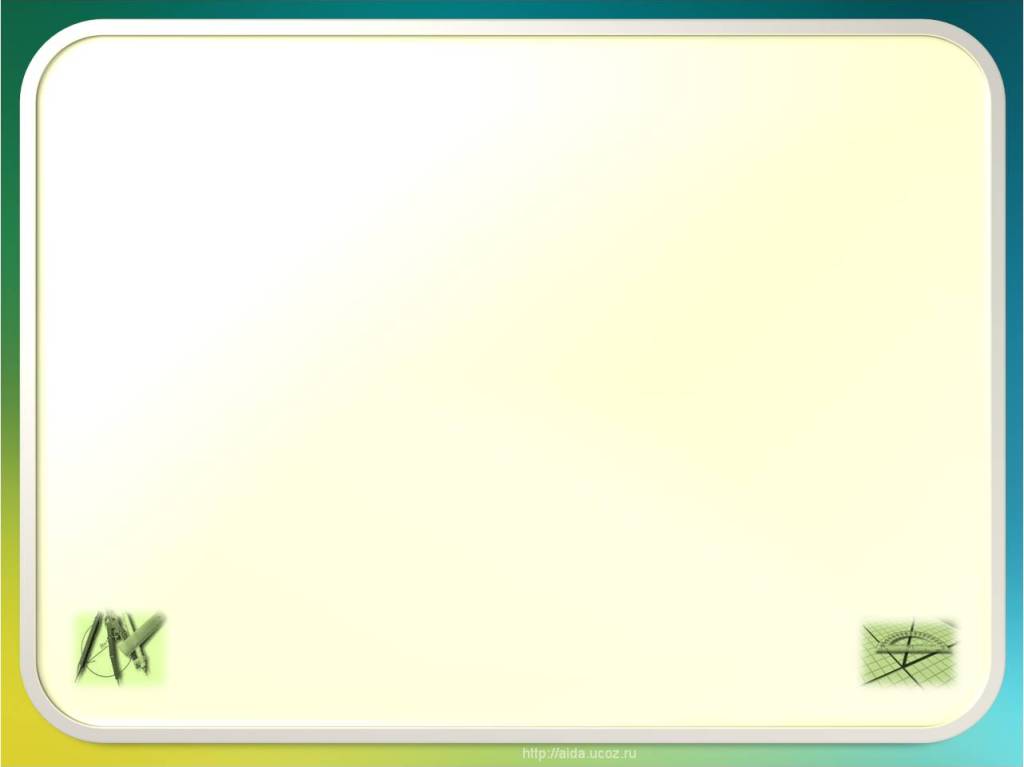 Планируемые результаты:
Сформировано   ценностное  отношение  к  России, своему народу,  краю,  государственной символике,  законам РФ.
Учащиеся   знают  о   традициях  и  культурном   достоянии   своего народа.
Умеют    сочувствовать   человеку,  находящемуся   в    трудной ситуации.
У  детей   накоплен   личный   опыт  о культуре   поведения   и  поступках  людей.
[Speaker Notes: приклеить]
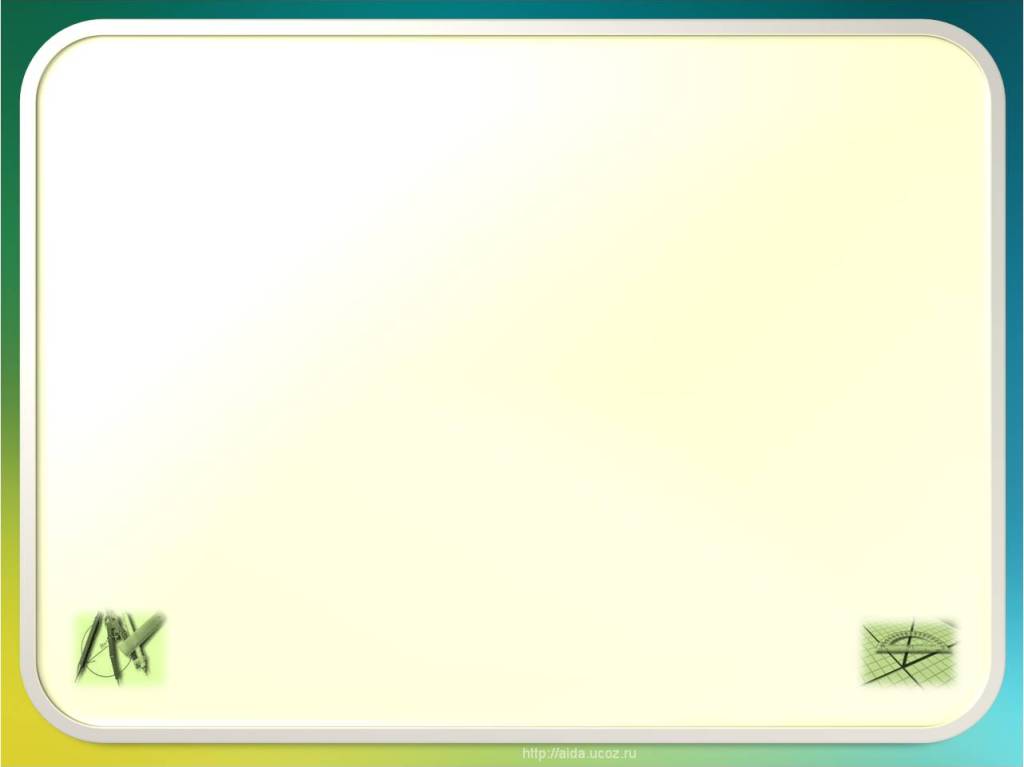 беседы
Теоретические 
занятия
экскурсии
просмотр
видео и 
обсуждение
Формы организации внеурочной деятельности
встречи с интересными людьми
классные часы
[Speaker Notes: Организация социально открытого пространства духовно-нравственного развития и воспитания личности осуществляется    на основе:]
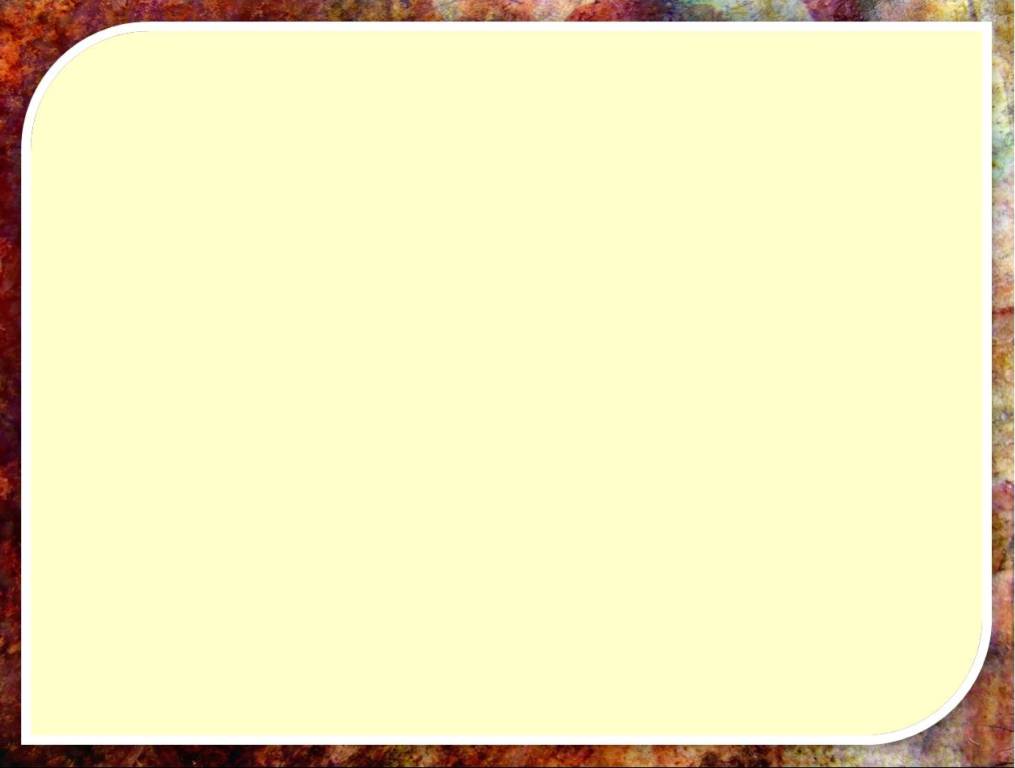 Теоретические занятия
Беседы
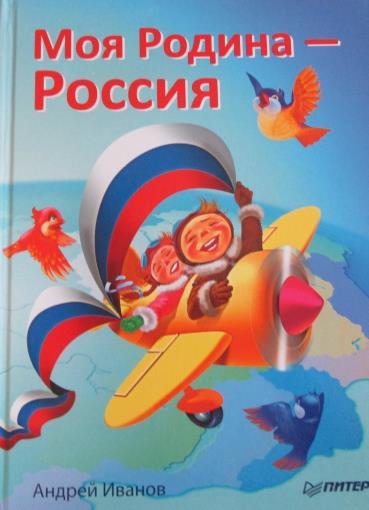 Книга рассказывает о нашей Родине – самой большой стране мира. О великом государстве с многовековой историей.
Моя Родина - Россия. – СПб. : 
Питер, 2012. – 64 с. : ил.
Андрей Иванов
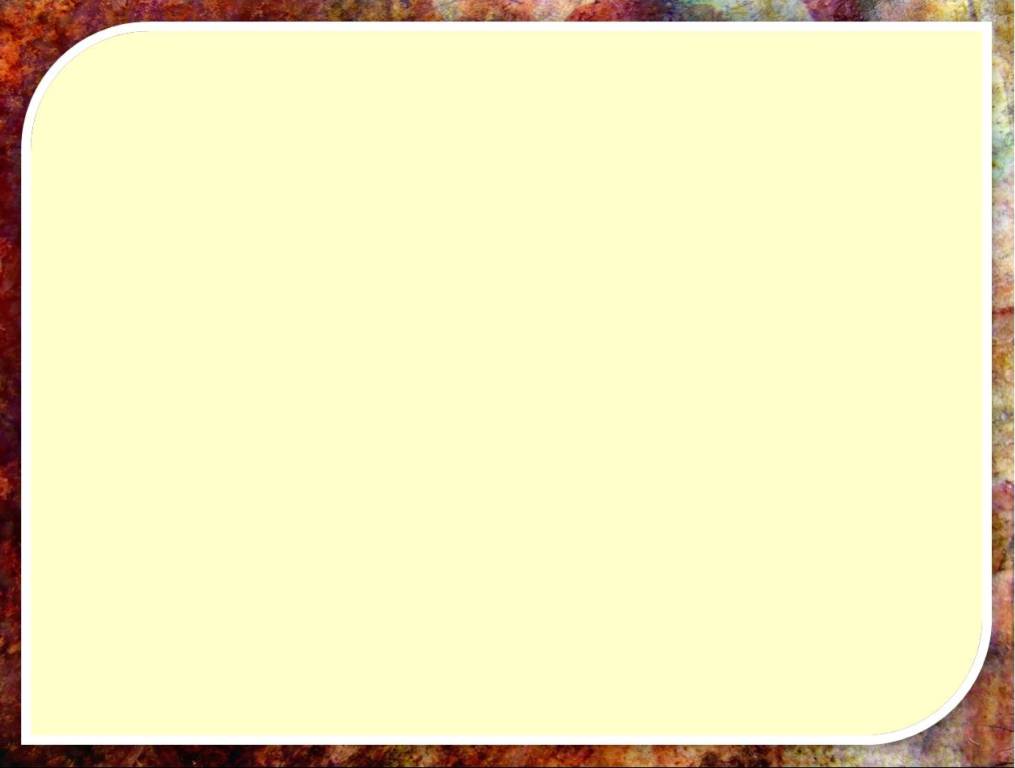 Теоретические занятия
Беседы
Узнать самое важное о России, запомнить родной флаг и герб, выучить слова гимна поможет детям эта книга. Благодаря ей ребенок сможет показать на карте любой крупный город России, узнает много нового о народах нашей Родины, познакомиться с их традициями, национальными костюмами.
Работа с книгой
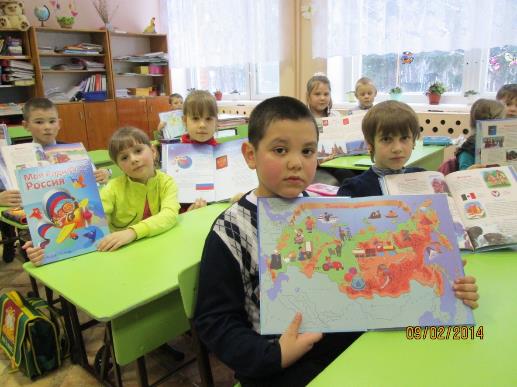 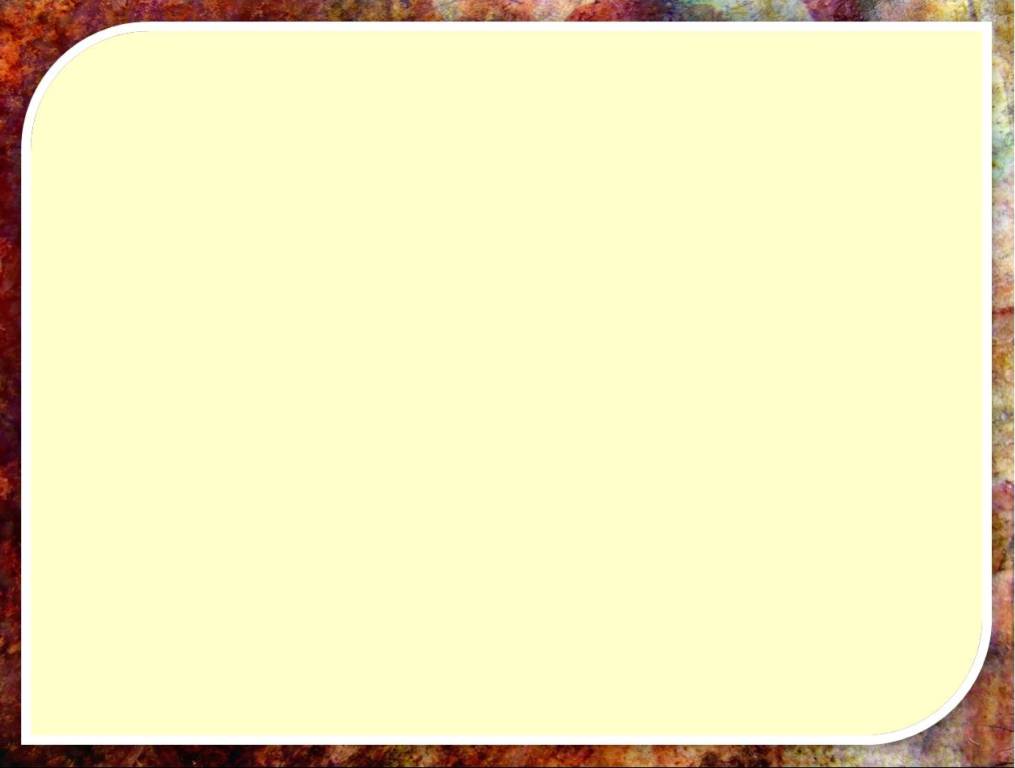 Теоретические занятия
Беседы
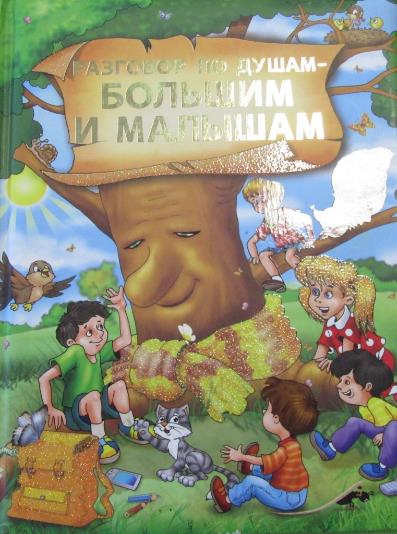 Книга содержит веселые стихи и мудрые сказки, рассказы про дружбу и взаимовыручку, о любви к Родине, о важности семьи, про братьев наших меньших…
Разговор по душам – большим и малышам: Книга для чтения. - М. : ООО «Бизнес - Меридиан», 2011.-96с. : цв.ил.
И.В.Монисова, Е.Ю.Геймбух
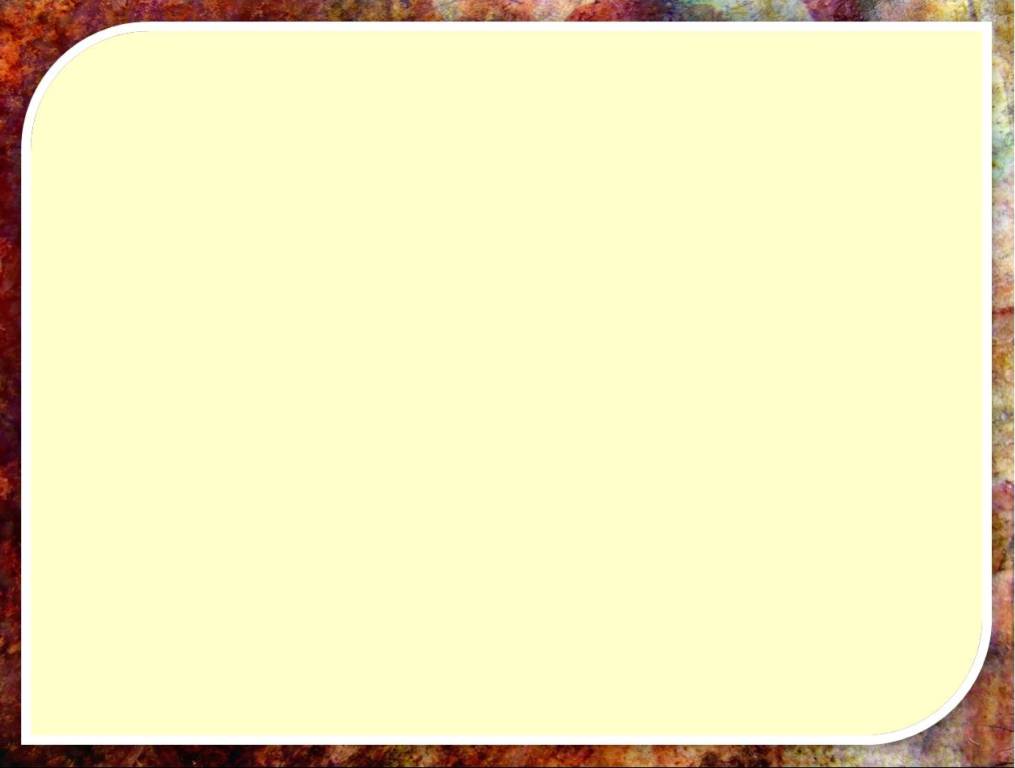 Теоретические занятия
Беседы
Книга, а так же содержащиеся в ней интересные игры и задания, которыми она дополнена, воспитывают чувство взаимопомощи и сотрудничества, учат общению и наблюдательности, способствуют формированию духовно-нравственных ценностей.
Работа с книгой
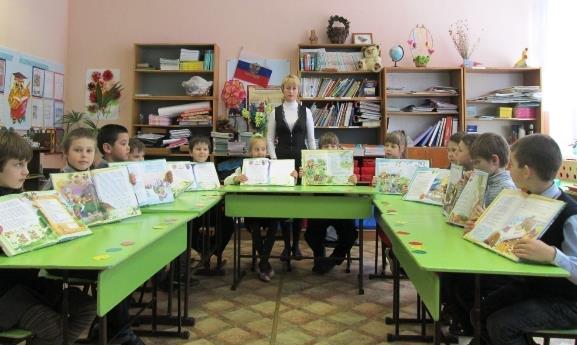 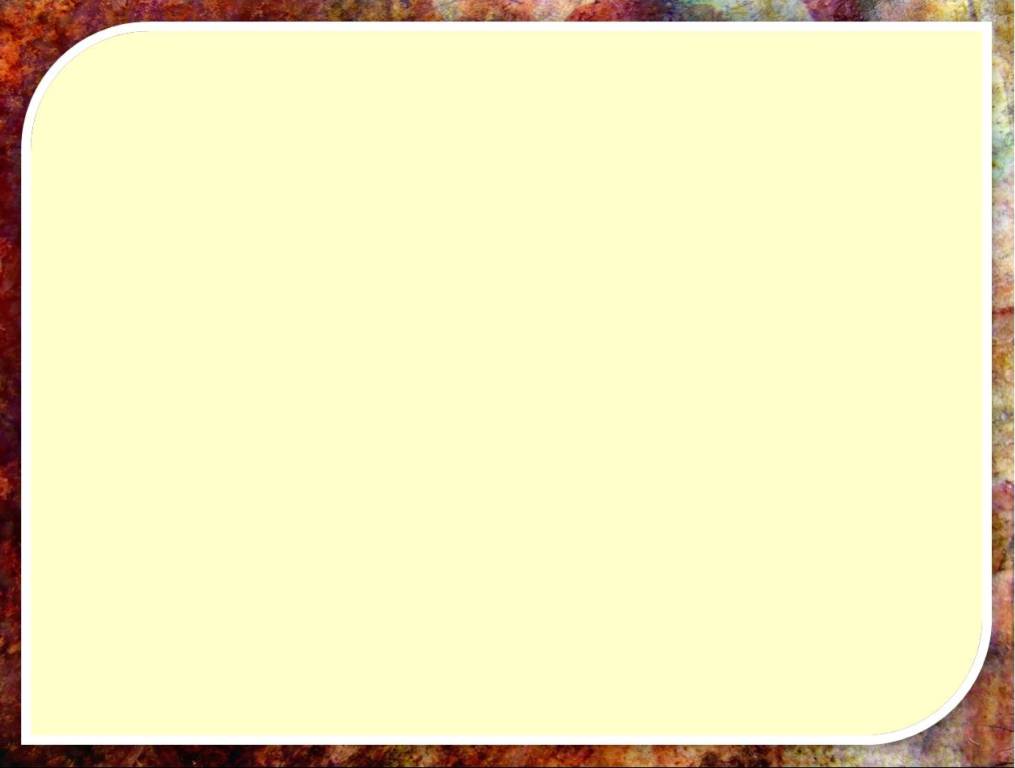 Теоретические занятия
Классные часы
На классные часы выносятся вопросы общества и права, здорового образа жизни, проходят обсуждения классных и школьных дел. 
Классные часы посвящаются общественным событиям, юбилейным датам, праздникам, встречам с интересными людьми.
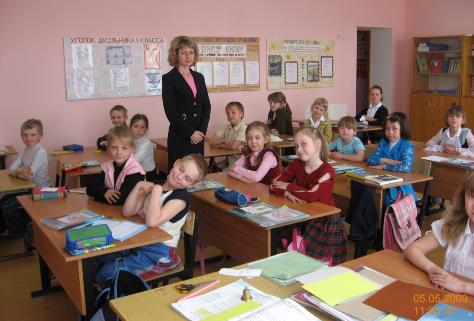 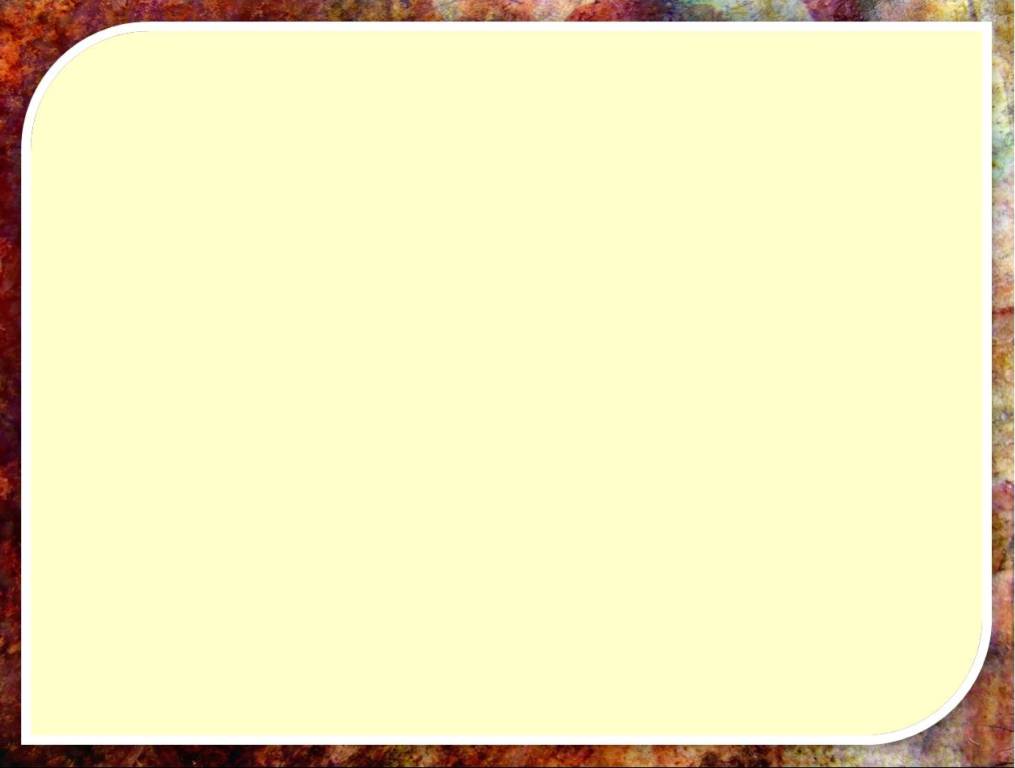 Теоретические занятия
Стенд
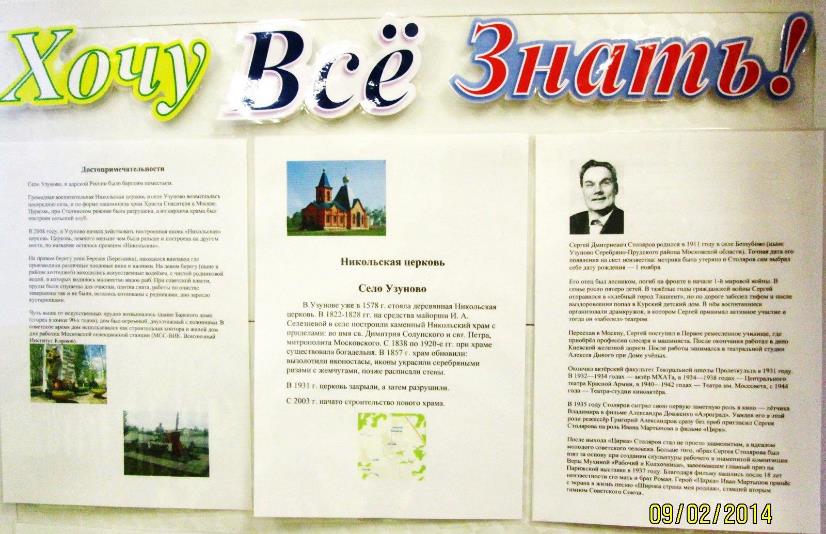 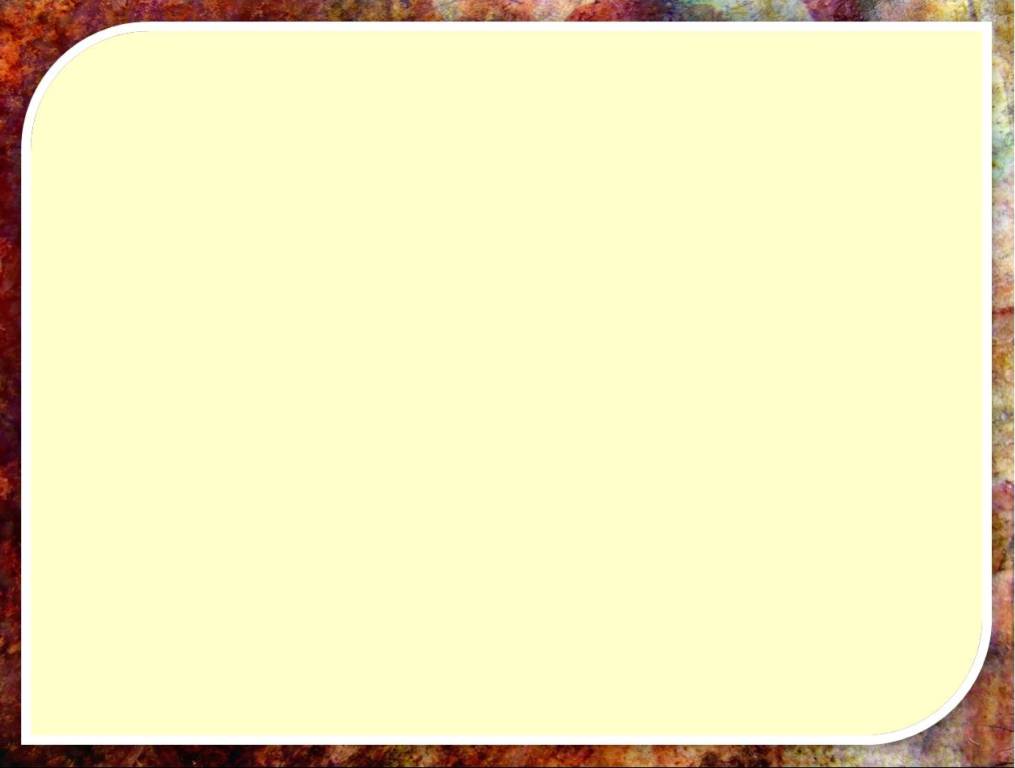 Теоретические занятия
Встречи с интересными людьми
Прославленный земляк,  полковник – А.Д. Зайцев. Боевой и жизненный путь этого выдающегося человека проходил в Дальневосточном и Северокавказском военных округах, Африке, Германии, Анголе… 
С 1994 г. – полковник запаса. 
2001 – 2005 г.г. – преподаватель физкультуры в МОУ «Узуновская СОШ». 
2005 – 2008 г.г. – создал и возглавил военно-патриотический клуб «Патриот».
С 2008 г. продолжает трудовую деятельность  в ССК «Вятич».
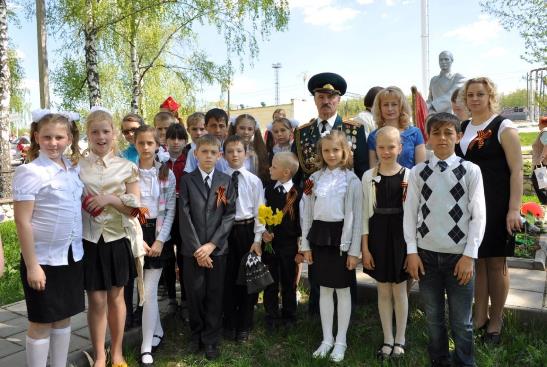 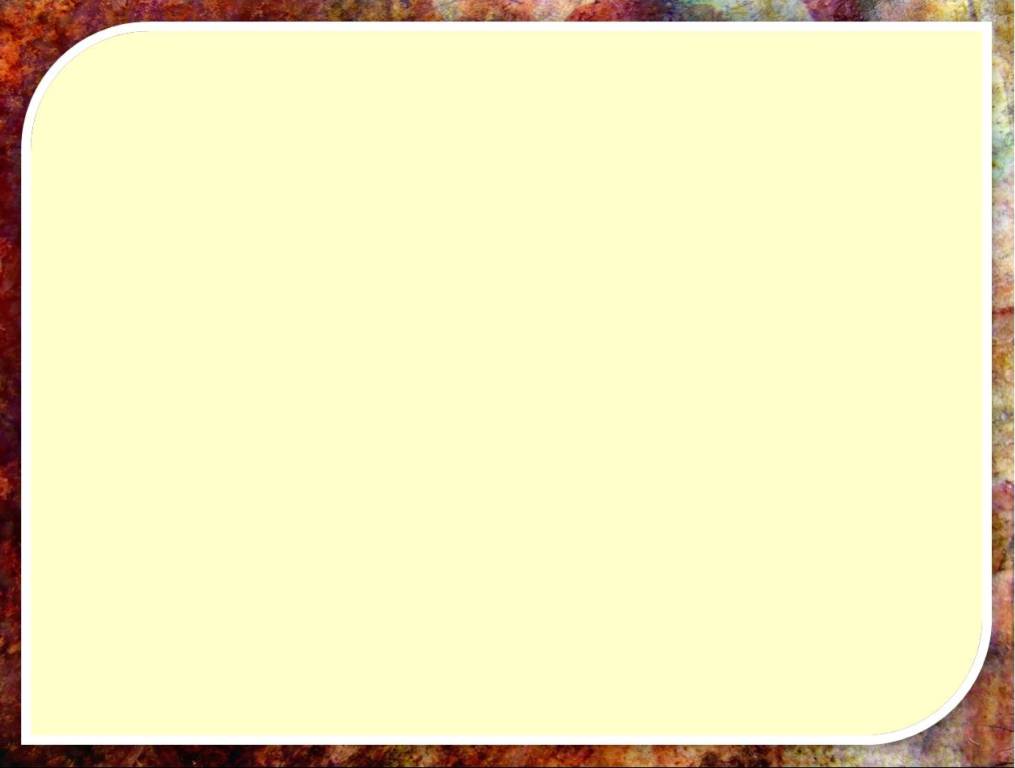 Теоретические занятия
Встречи с интересными людьми
Прославленный земляк, художник – А.В. Доронин.
Закончил народный университет им. Н.К. Крупской. Профессия стала его настоящим хобби. В своих многочисленных картинах художник отражал разные состояния природы. Его произведения: «Краски осени», «Хлеба зреют», «Летний день» и т.д. заняли призовые места в различных конкурсах. 
Более 30 картин Анатолия Викторовича радуют гостей и работников Дома культуры с. Узунова и более 20 картин он подарил в Узуновскую СОШ.
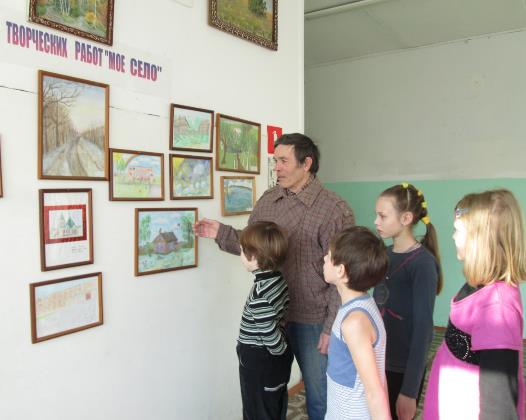 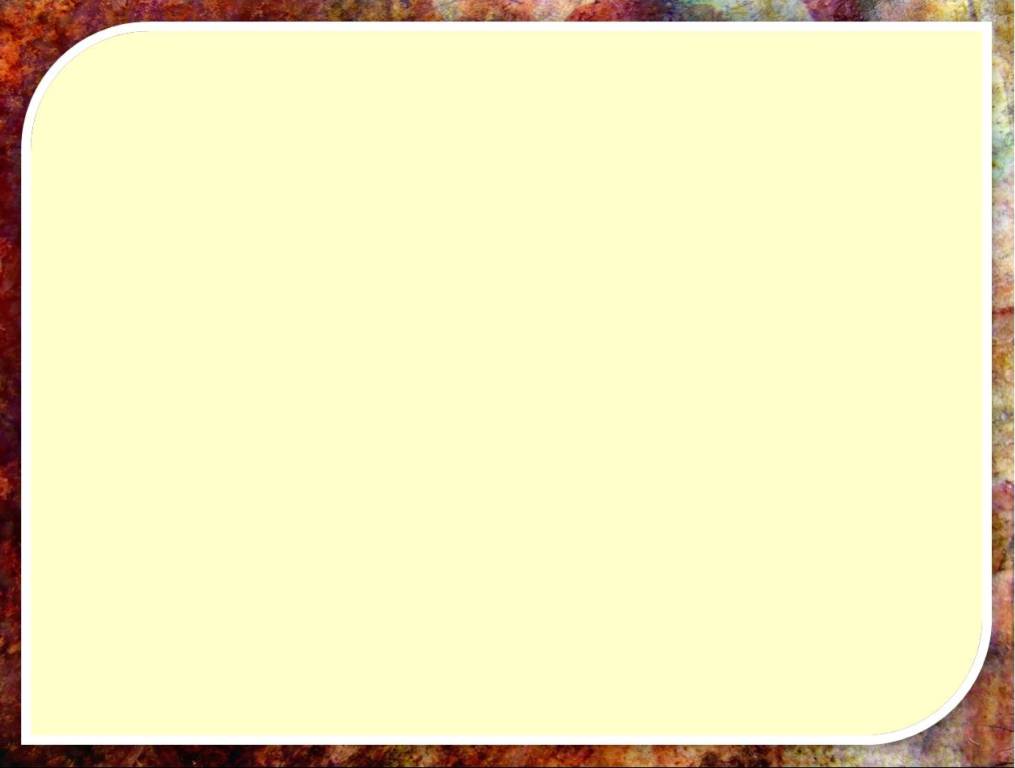 Теоретические занятия
Просмотр и обсуждение видеоматериала
Современная и интересная форма организации внеурочной деятельности на теоретических занятиях.
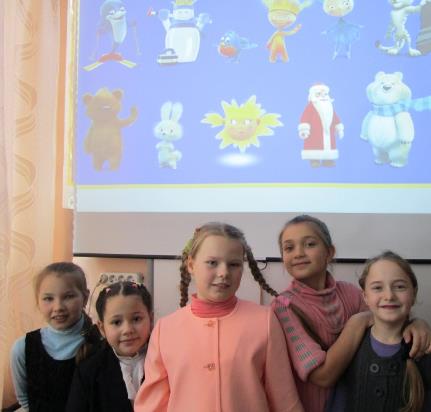 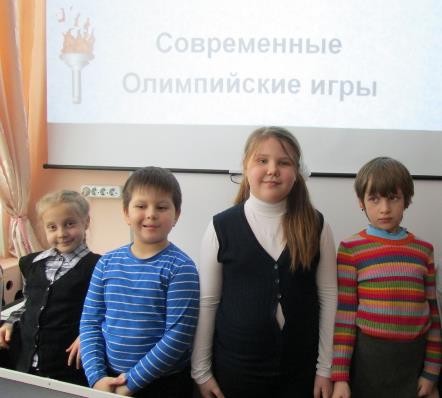 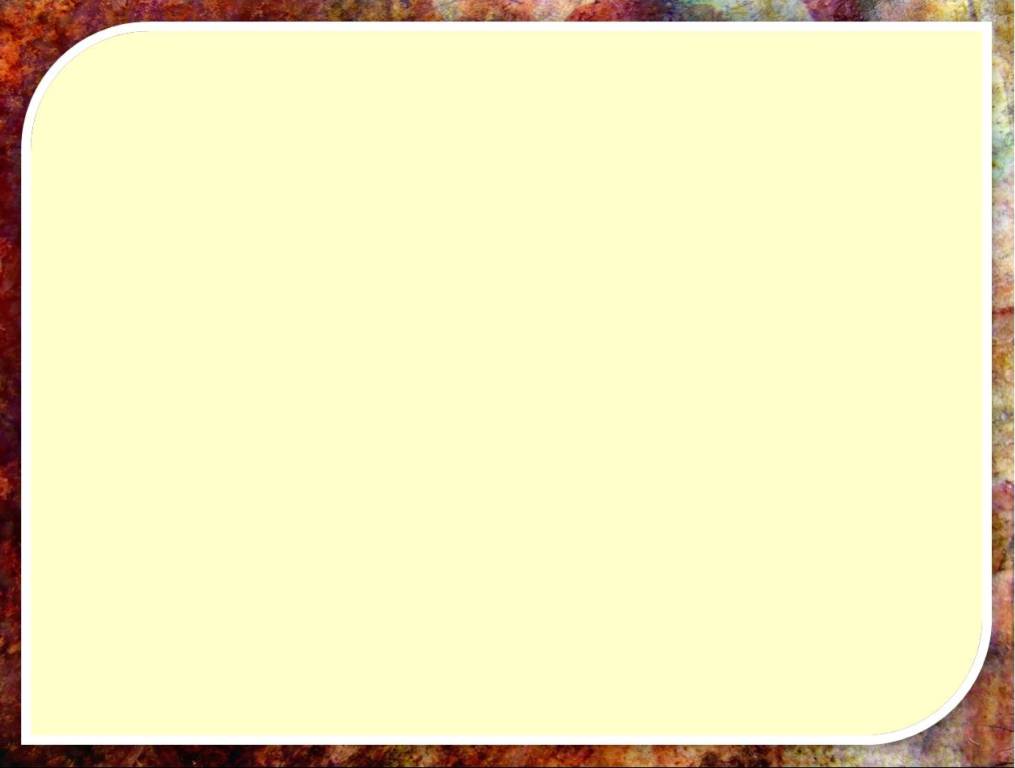 Теоретические занятия
Экскурсии
Много полезного, интересного, познавательного ребята узнают и открывают для себя в школьной библиотеке - в самом таинственном уголке, со множеством красочных, причудливо оформленных, увлекательных книг.
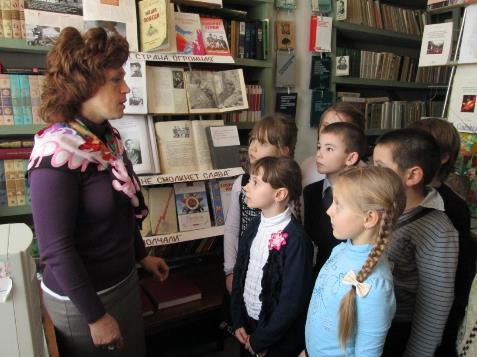 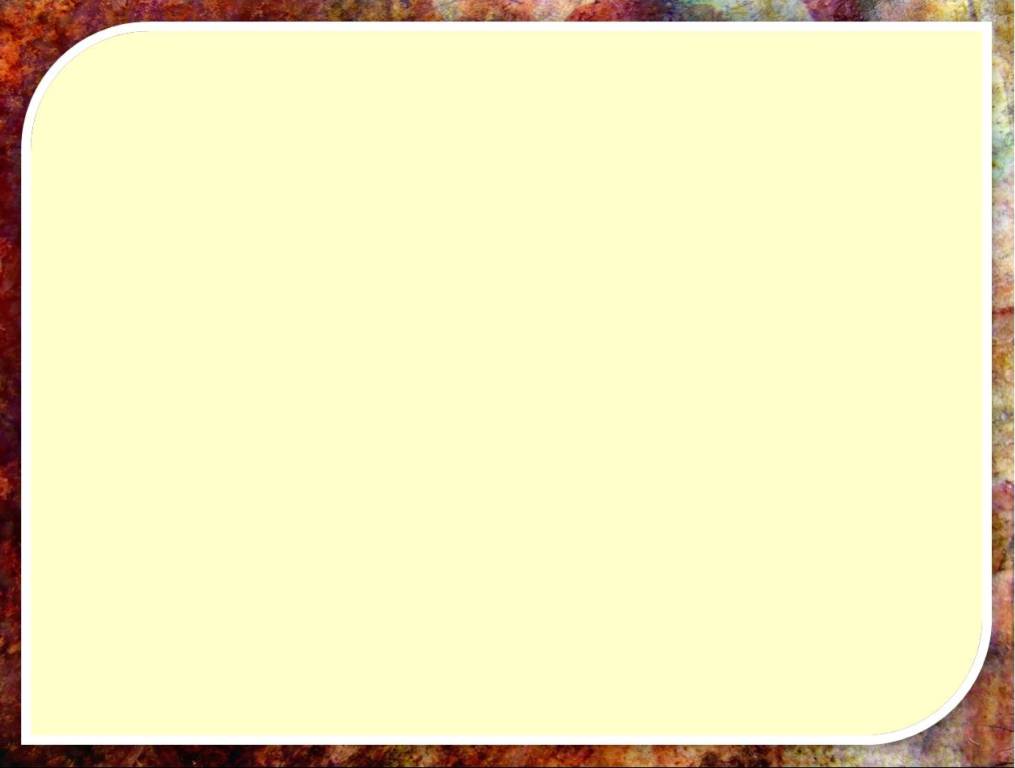 Теоретические занятия
Экскурсии
Вот уже 40 лет в школе работает краеведческий музей, где размещены исторические экспонаты, материалы о земляках, участниках ВОВ…
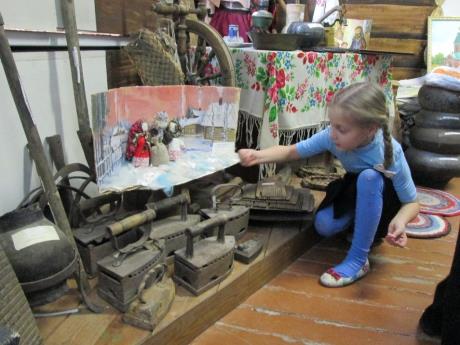 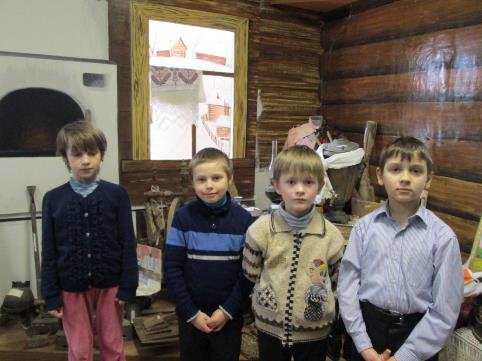 Ребята с особым трепетом и восторгом  изучают историю своего родного края.
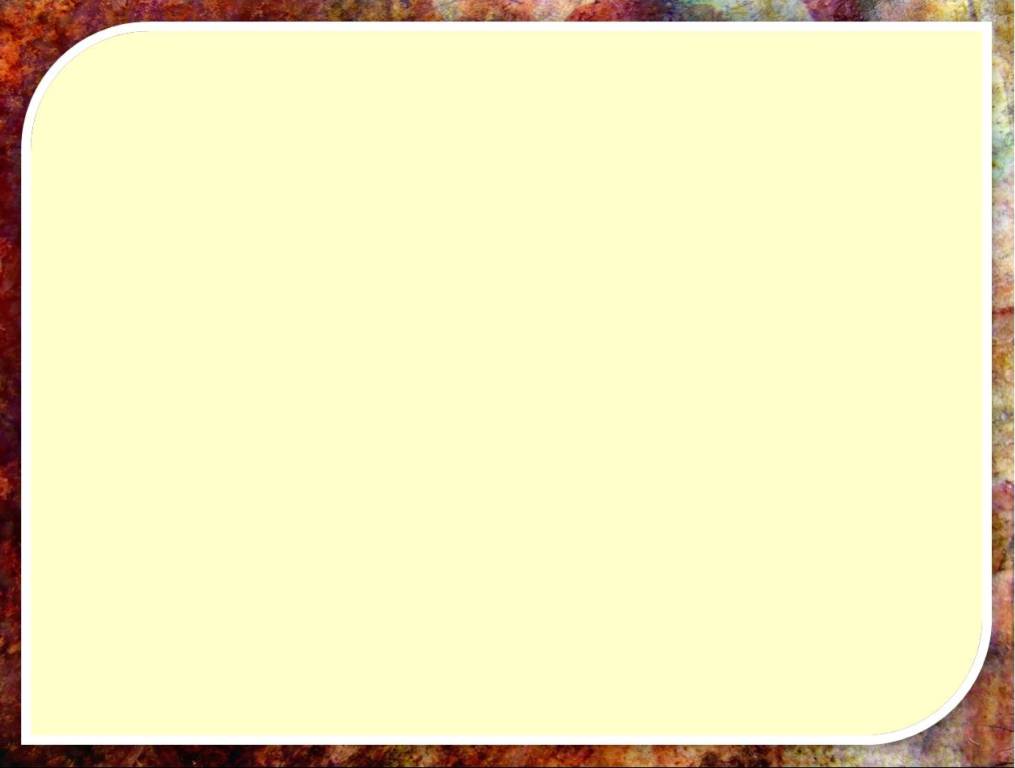 Теоретические занятия
Поездки по историческим и памятным местам
Город Коломна. Кремль. Именно здесь ребята ощутили себя настоящими русскими витязями.
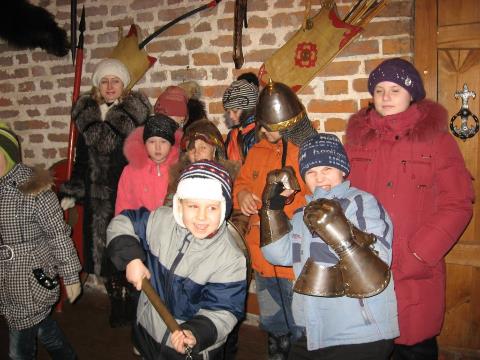 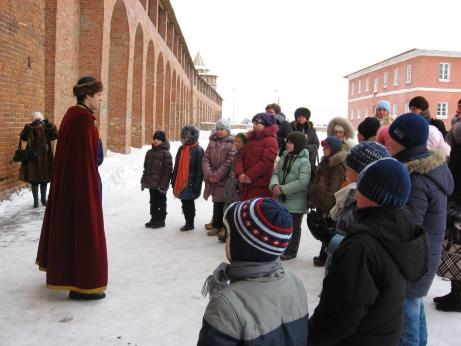 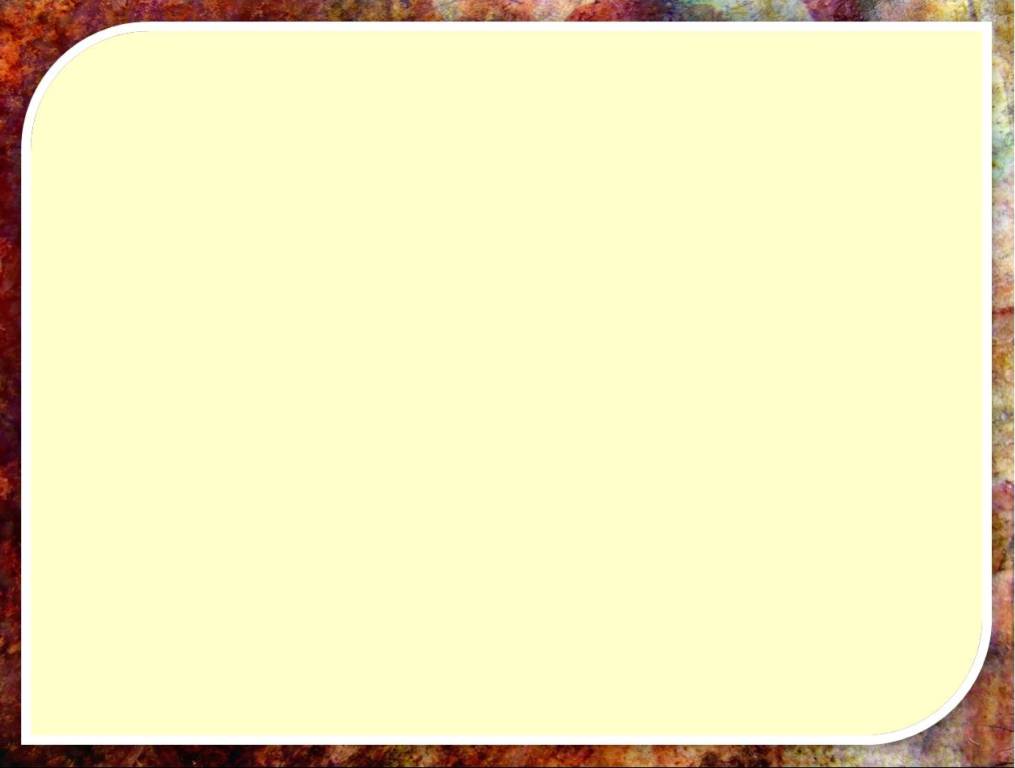 Теоретические занятия
Экскурсия в природу
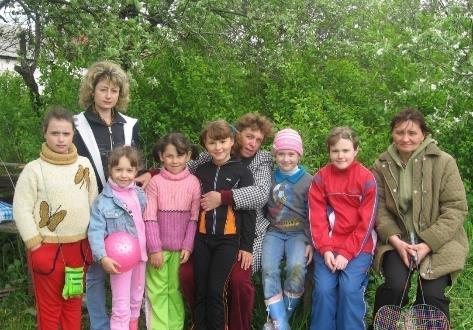 Милый сердцу уголок – речка, солнце и цветок.
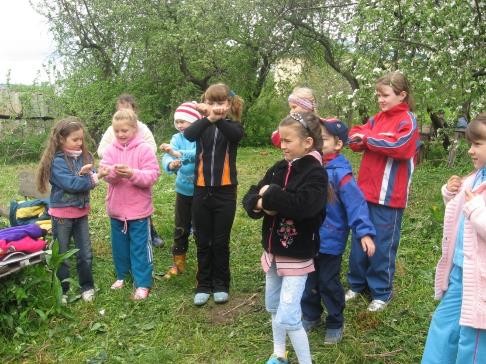 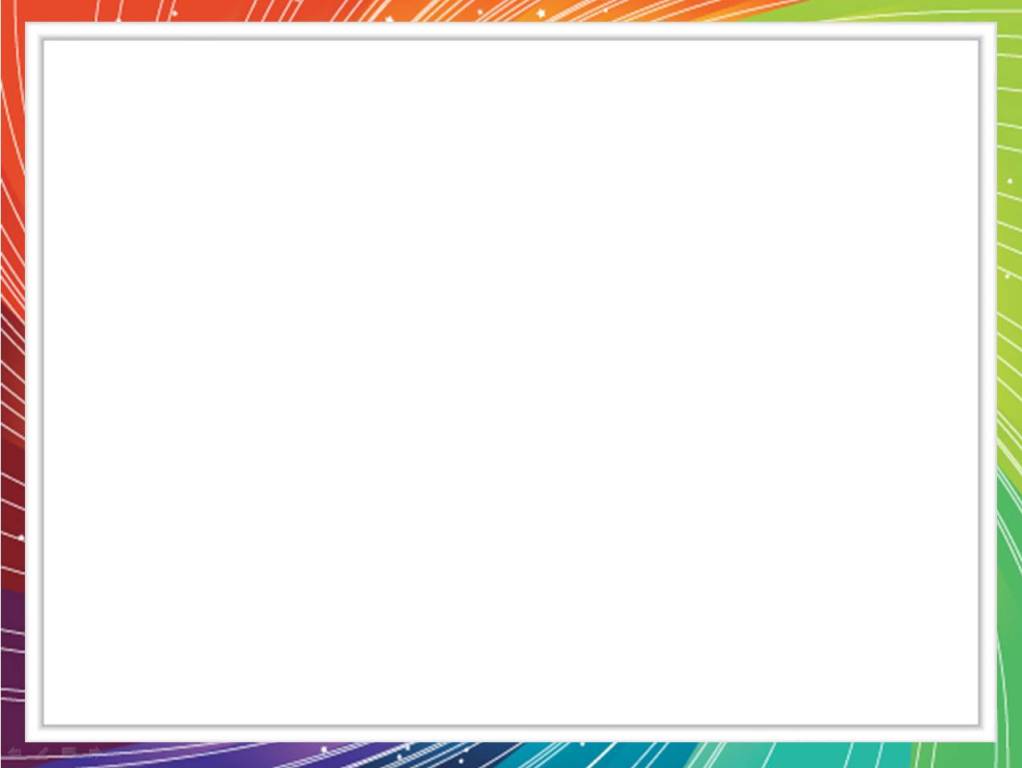 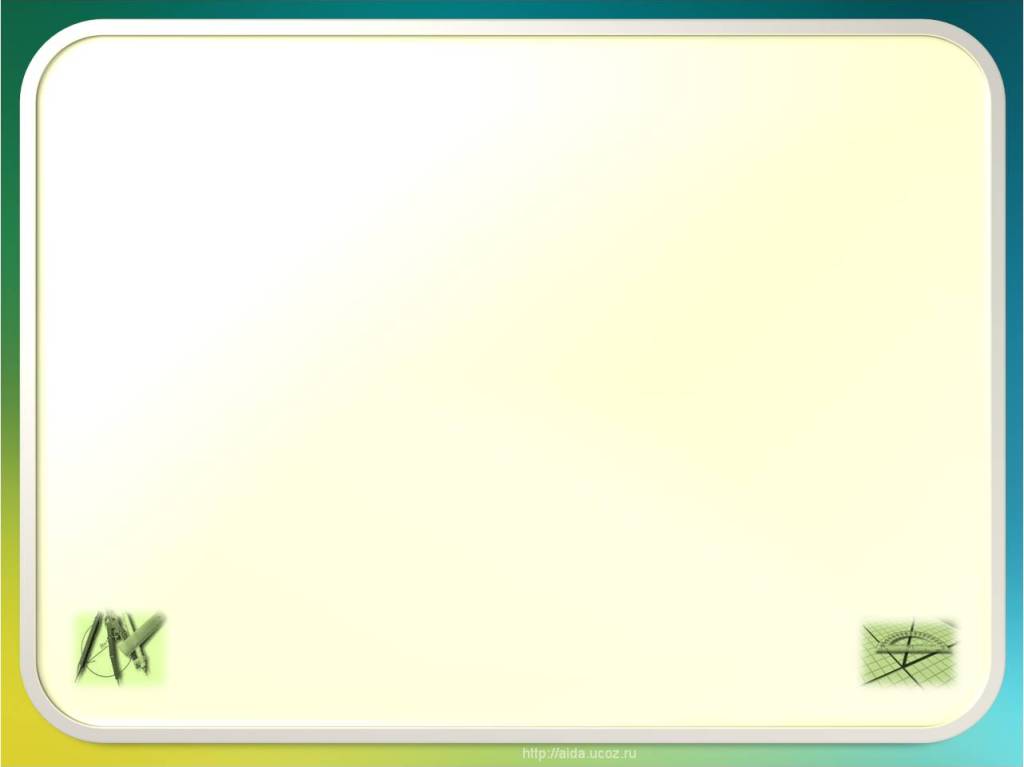 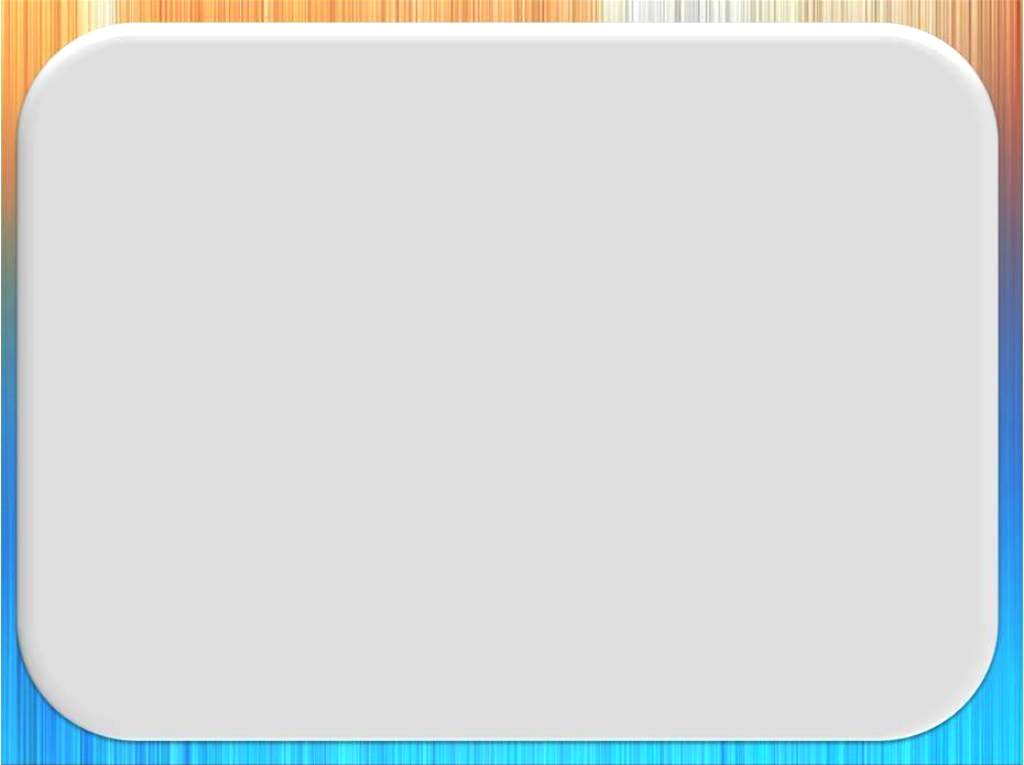 Практические
занятия
Праздники
Трудовые дела
Творческие 
проекты
Творческие 
конкурсы
Формы организации внеурочной деятельности
Викторины
Соревнования
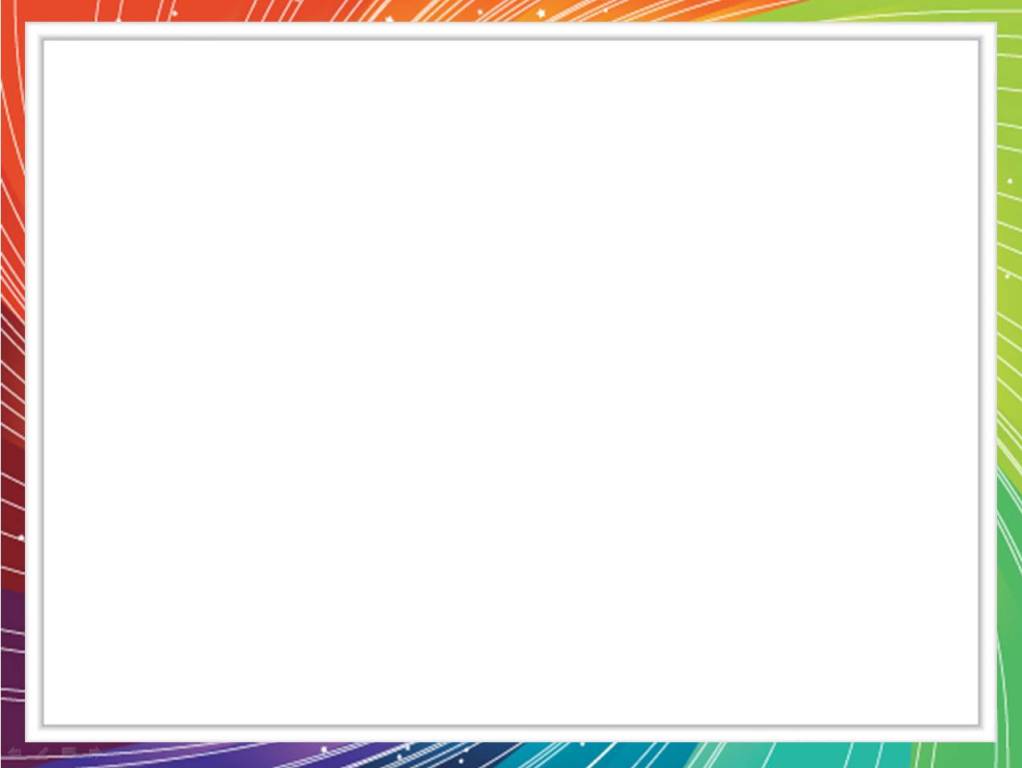 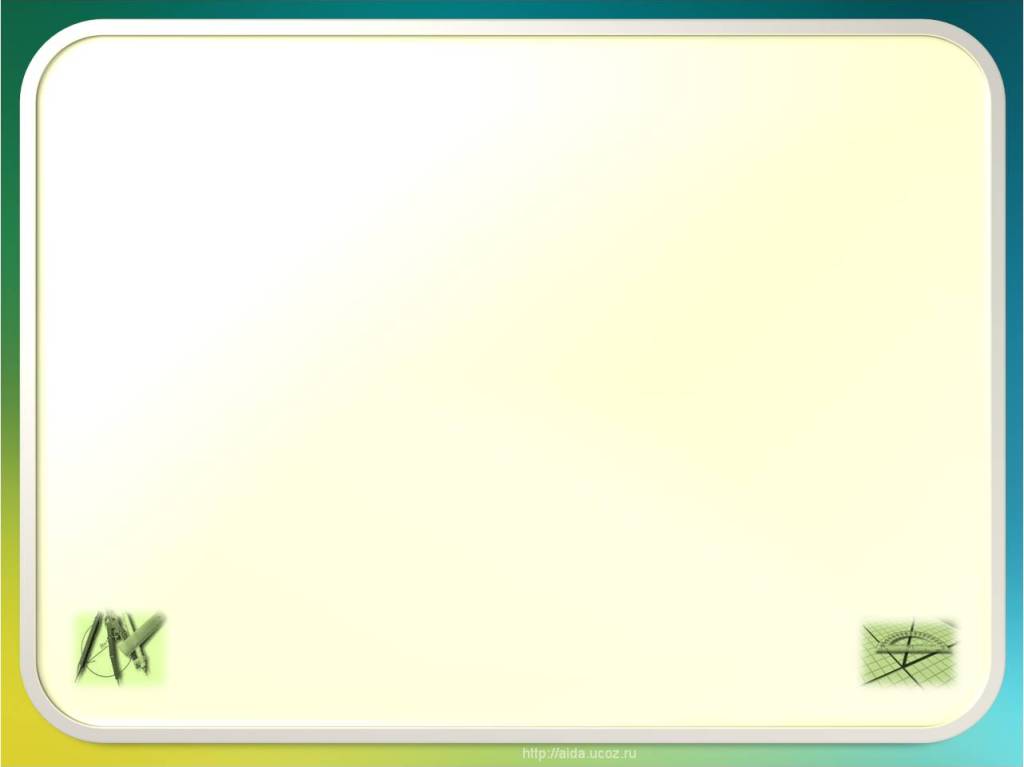 Практические занятия
Праздники
1 сентября «Путешествие в Страну Знаний» - долгожданный и торжественный праздник для детей  и взрослых.
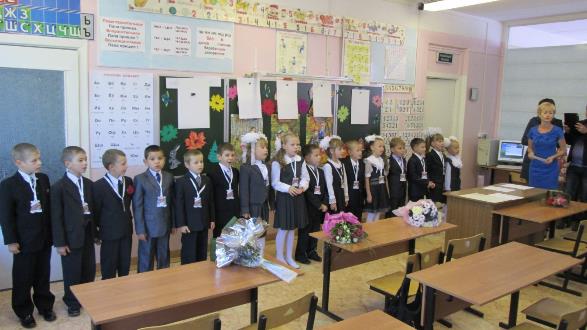 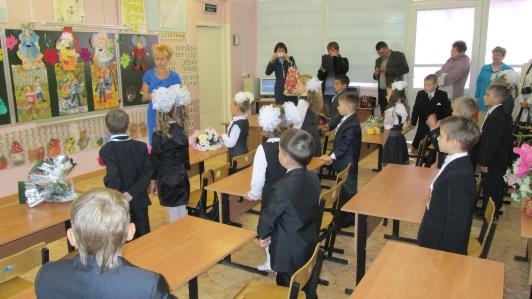 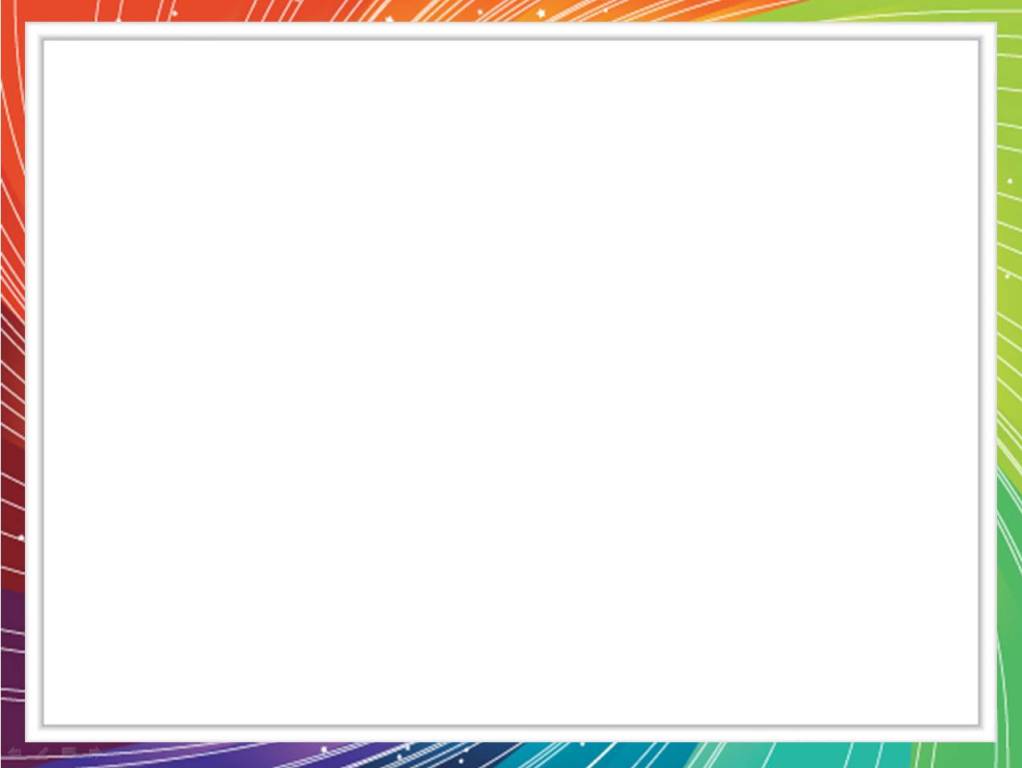 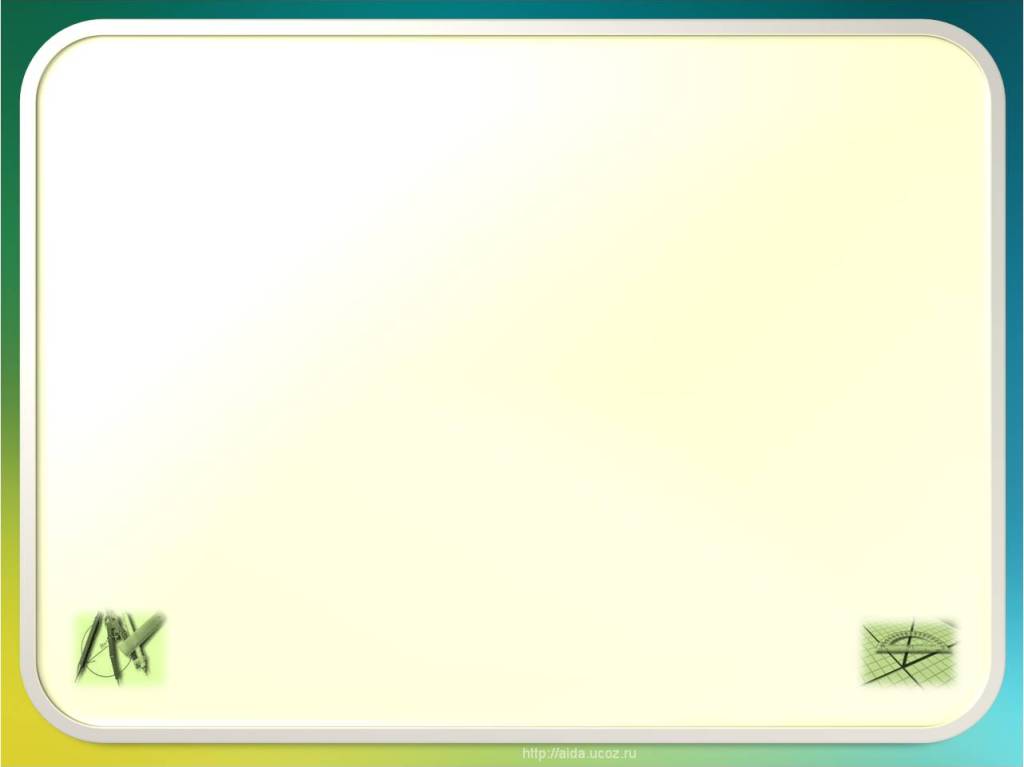 Практические занятия
Праздники
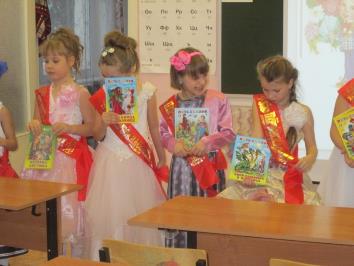 «Посвящение в первоклассники» 


Несколько месяцев пробных 
занятий, 
Дались нам просто и очень легко. 
Значит теперь мы отправимся к знаниям, 
С гордым названием – УЧЕНИКИ!
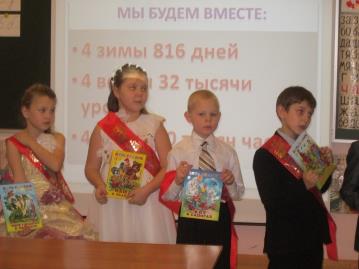 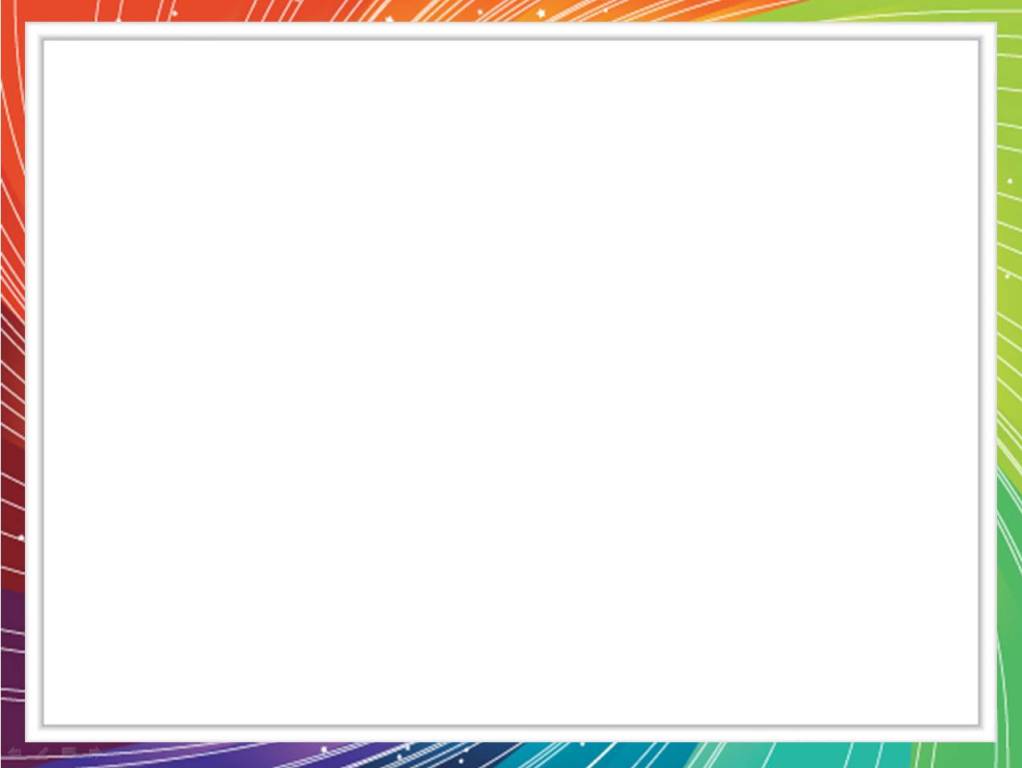 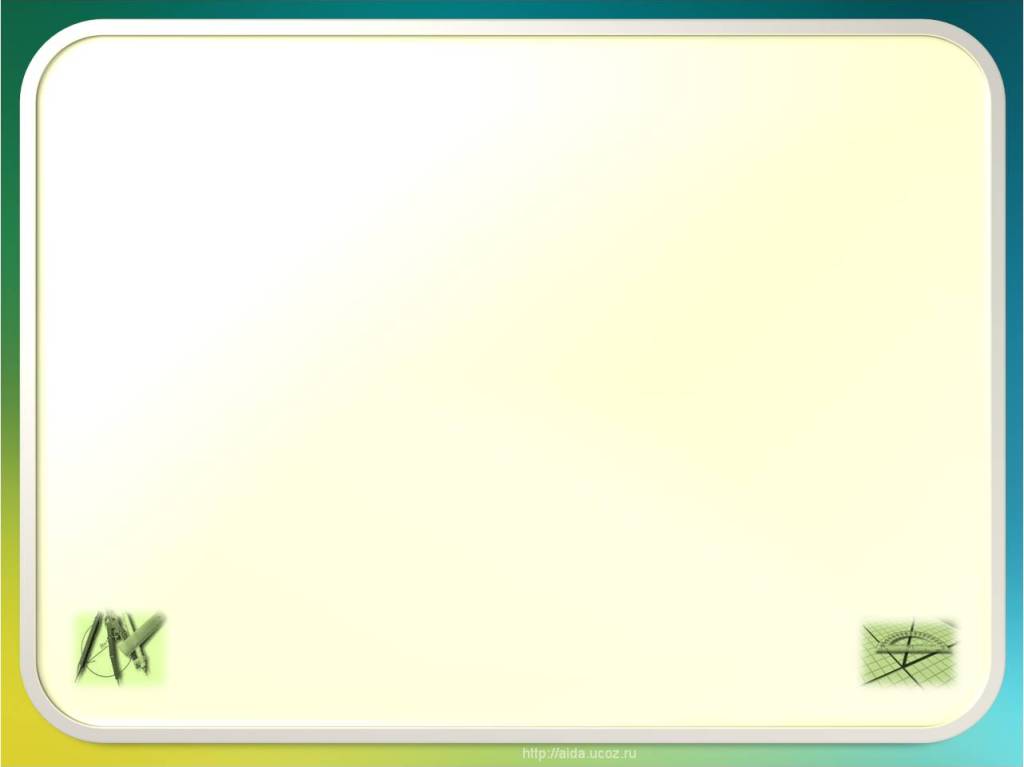 Практические занятия
Праздники
«Ура! Каникулы!»

Мы играем и поем, 
Очень весело живем!
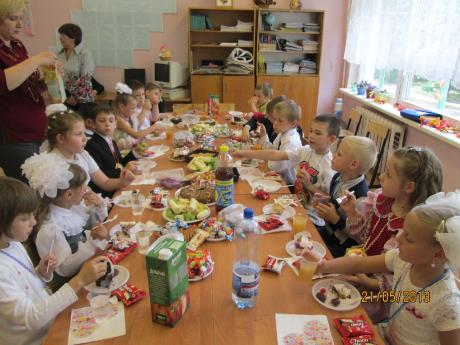 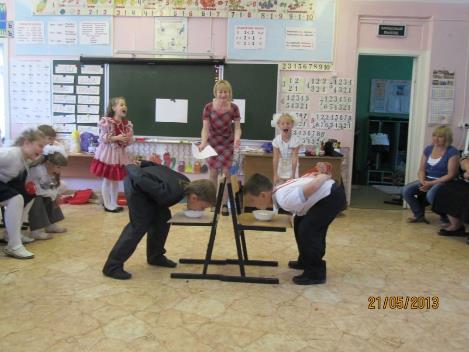 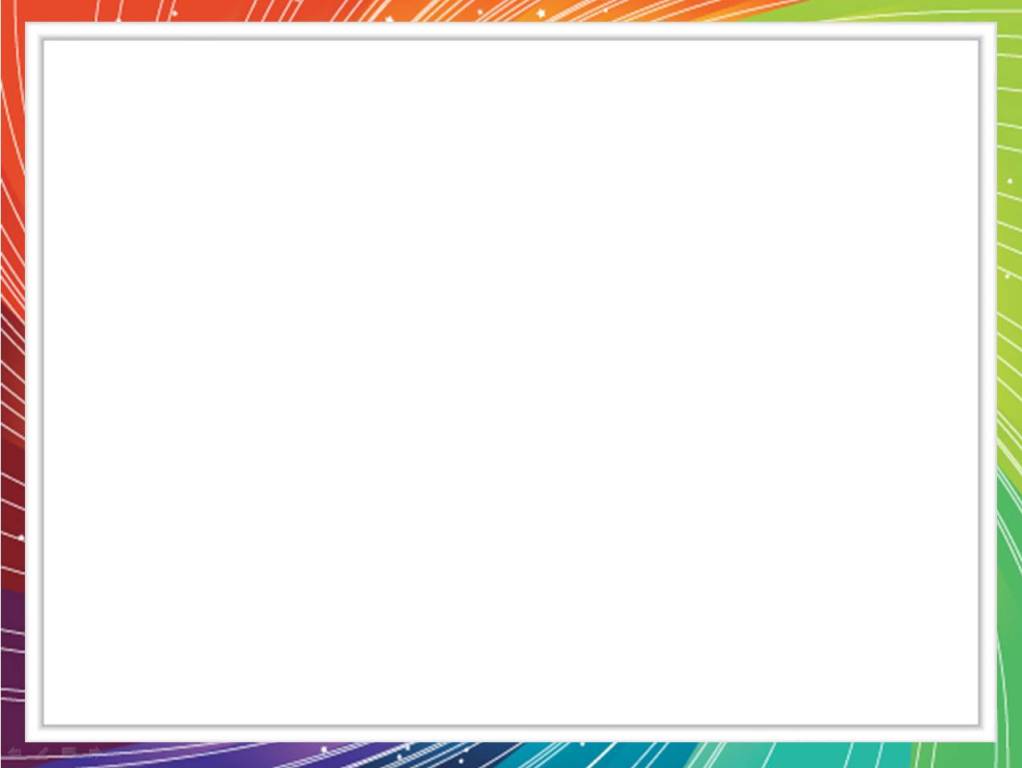 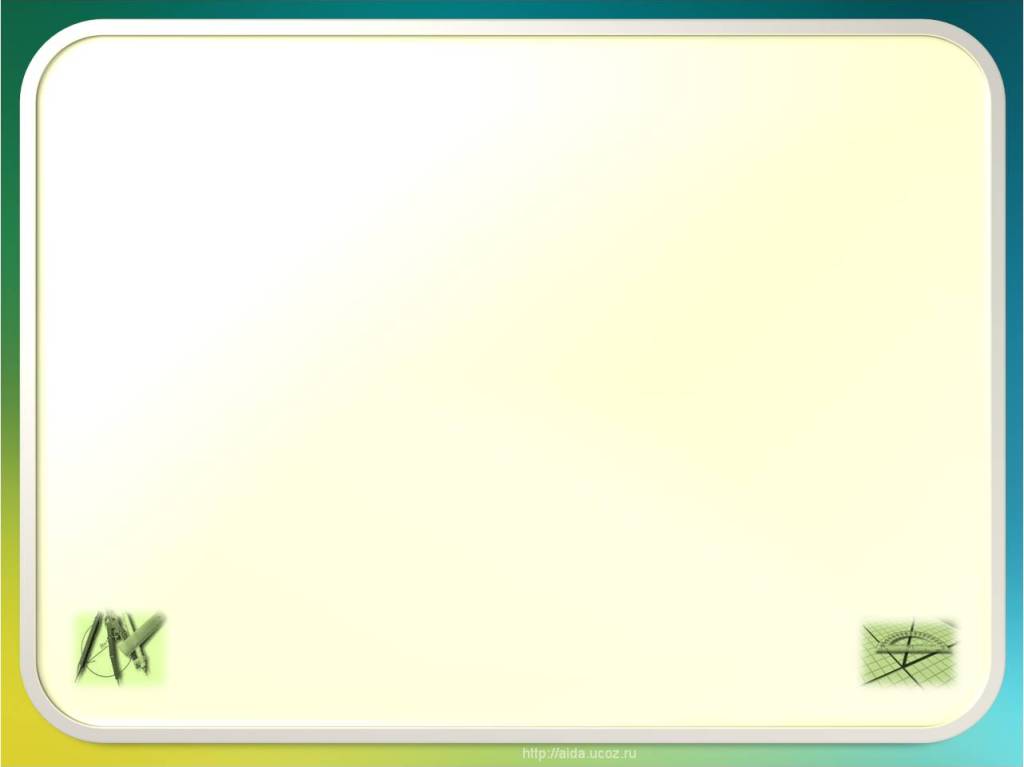 Практические занятия
Праздники
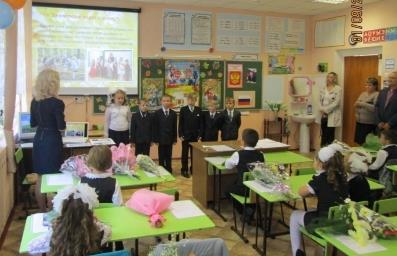 «Урок мира»


Ребята немного повзрослели, и теперь могут не только отгадывать  загадки, читать сказки, но и рассказать о том, что такое школа, о государственных символах,  о правах и обязанностях учащихся.
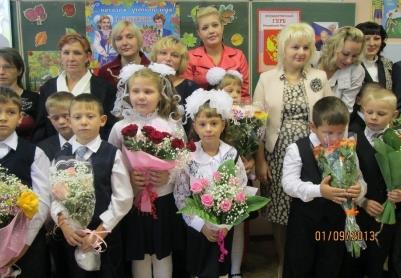 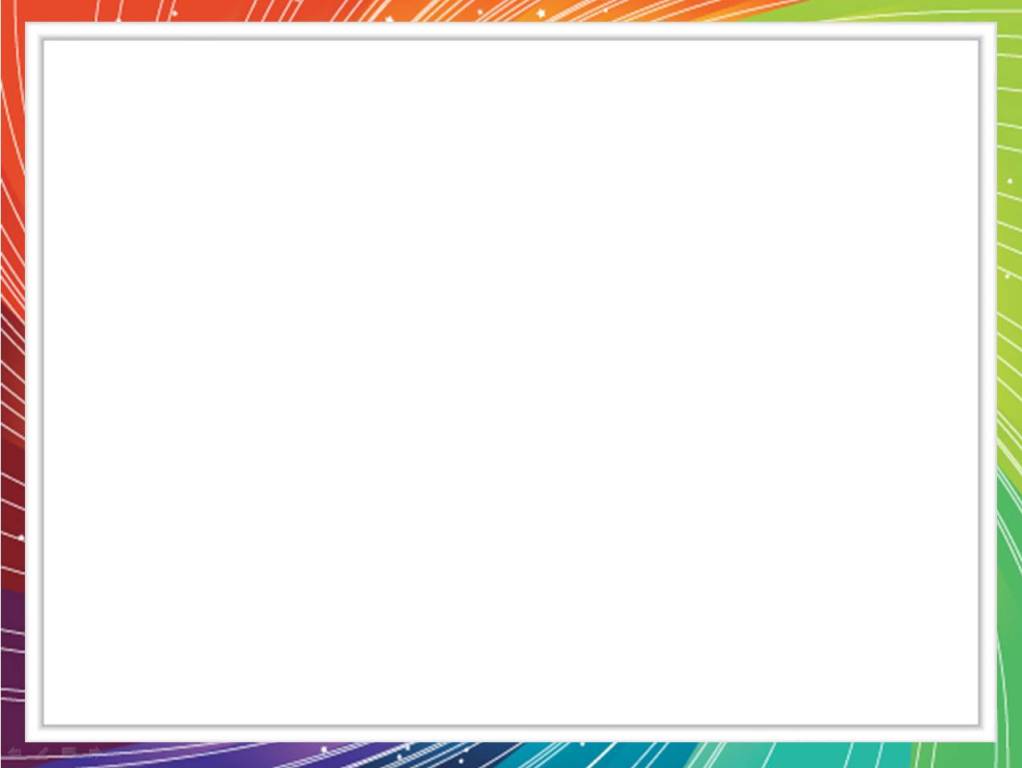 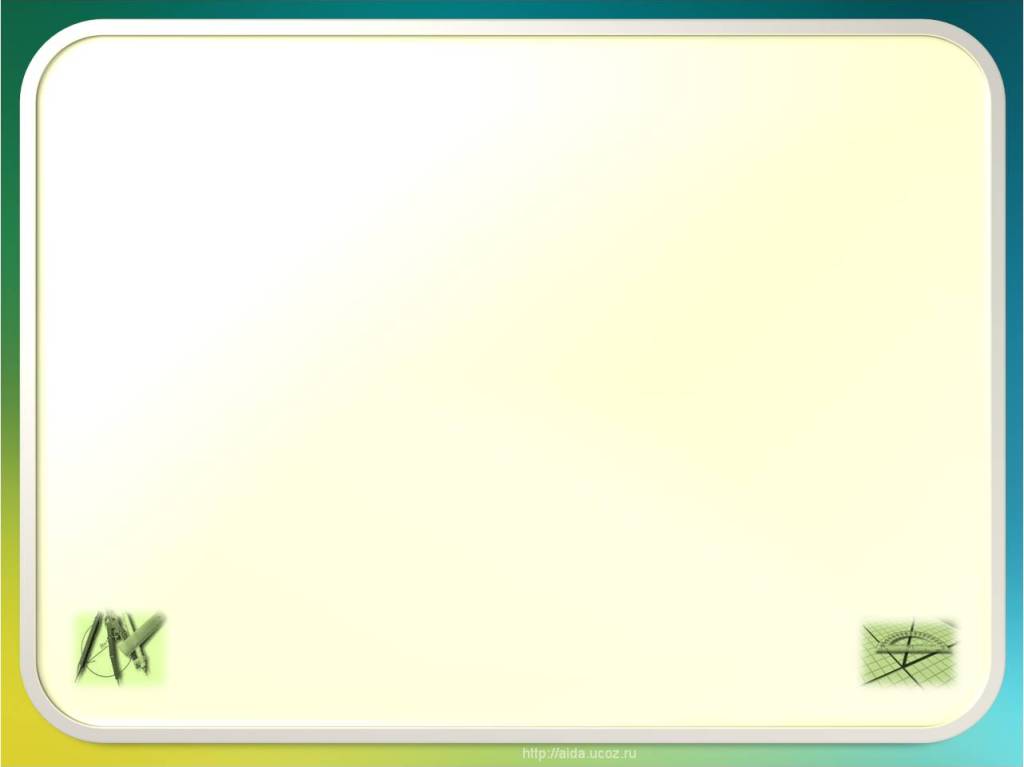 Практические занятия
Праздники
«Осенний бал»
Ребята впервые приготовили этот праздник для всей начальной школы. Он получился интересным, красочным и познавательным.
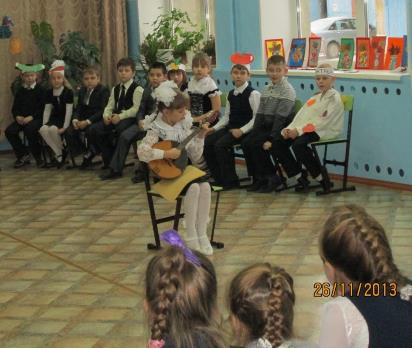 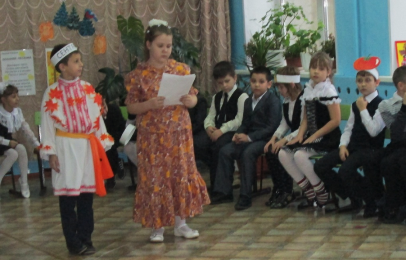 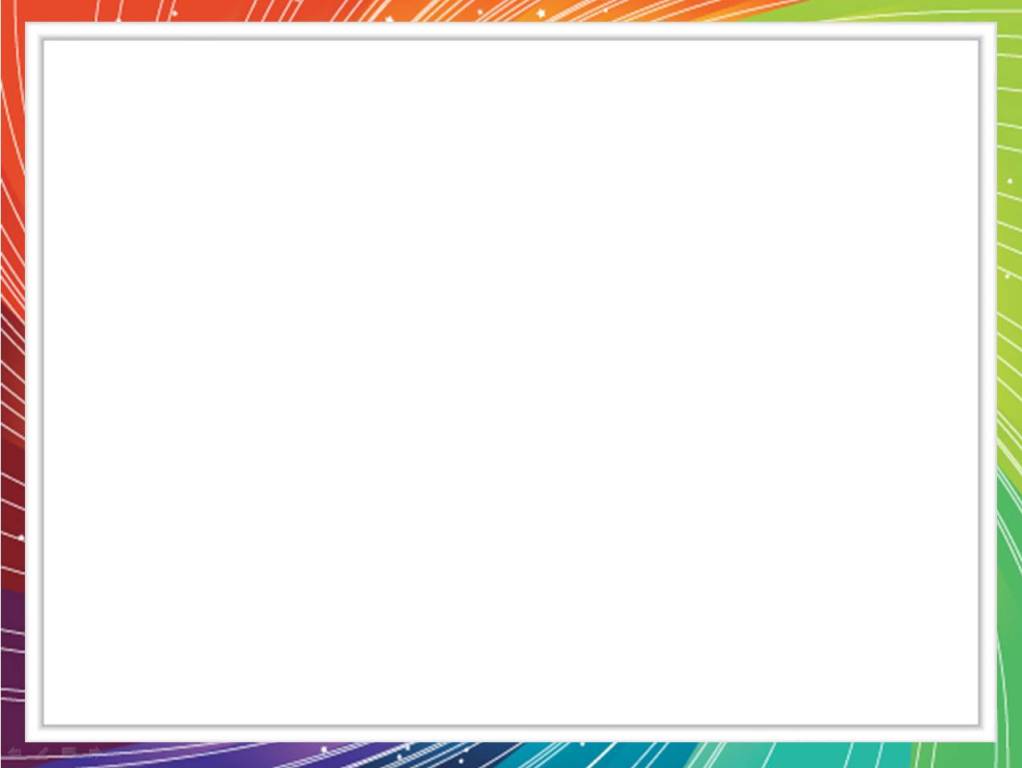 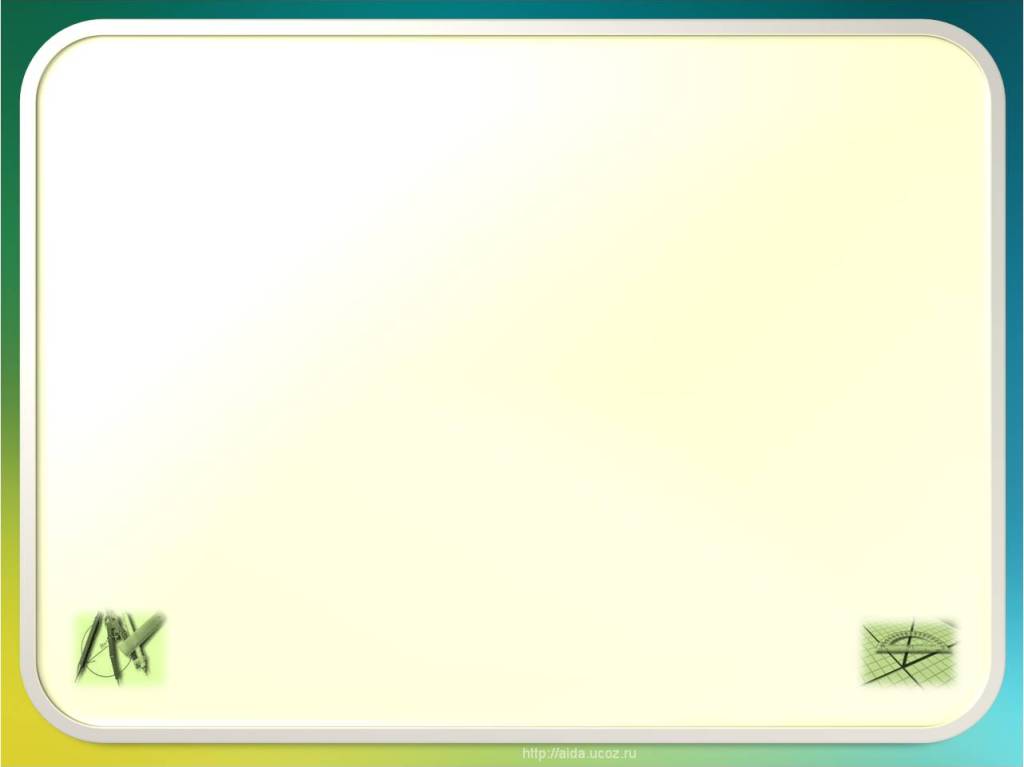 Практические занятия
Праздники
«Новогодний бал»
Этот праздник – Новый Год, 
Все желания исполнит, 
Все мечты осуществит!
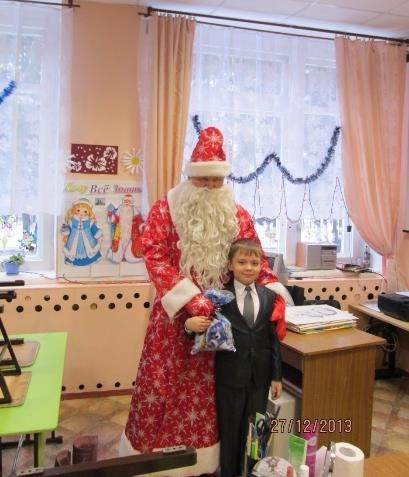 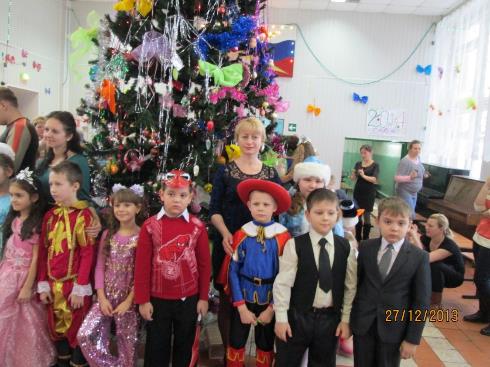 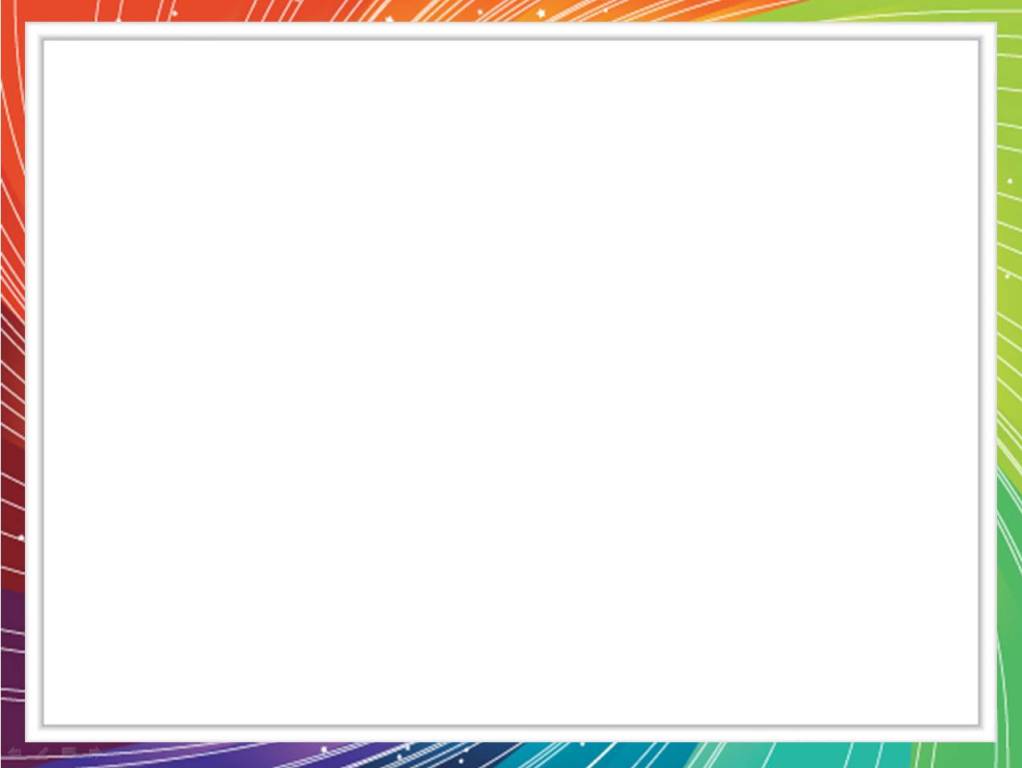 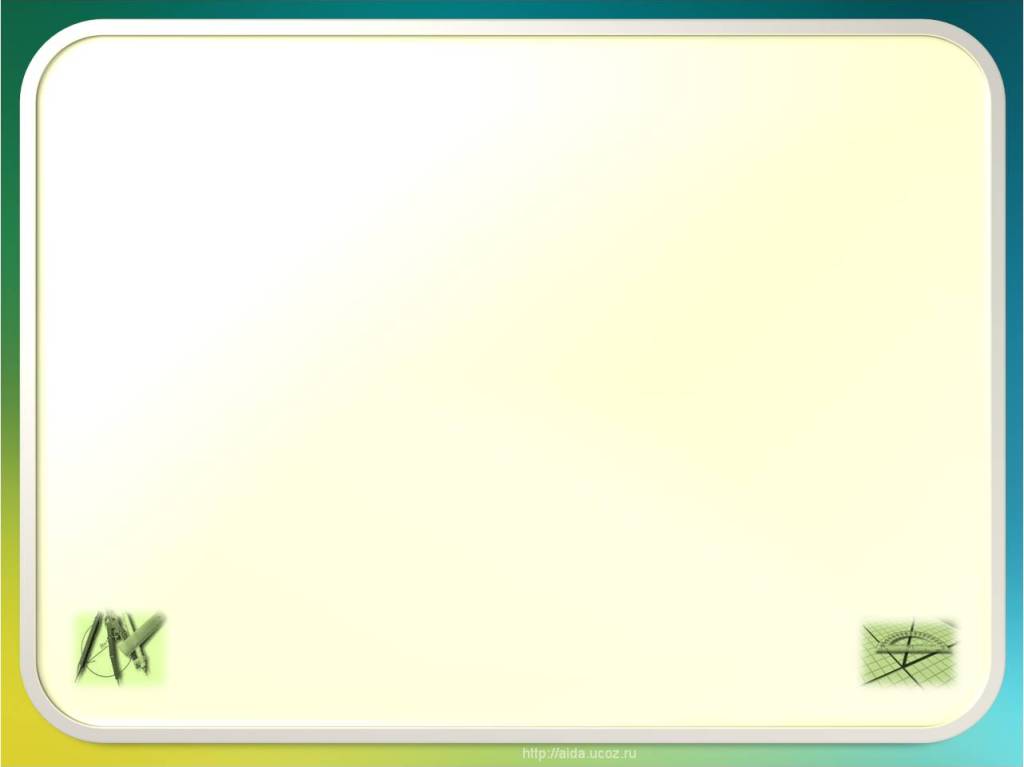 Практические занятия
Праздники
«Последний звонок»

Напутствия в шуточной форме выпускникам школы – смелый шаг для первоклассников!
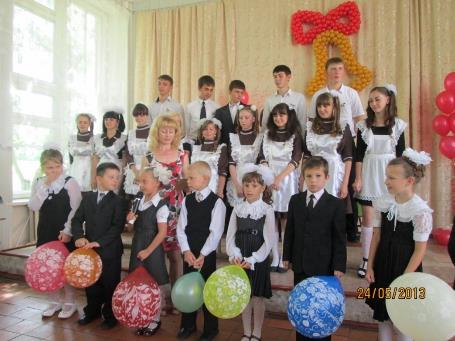 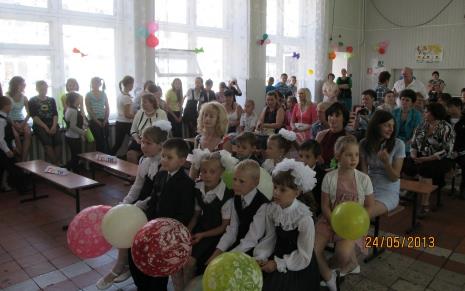 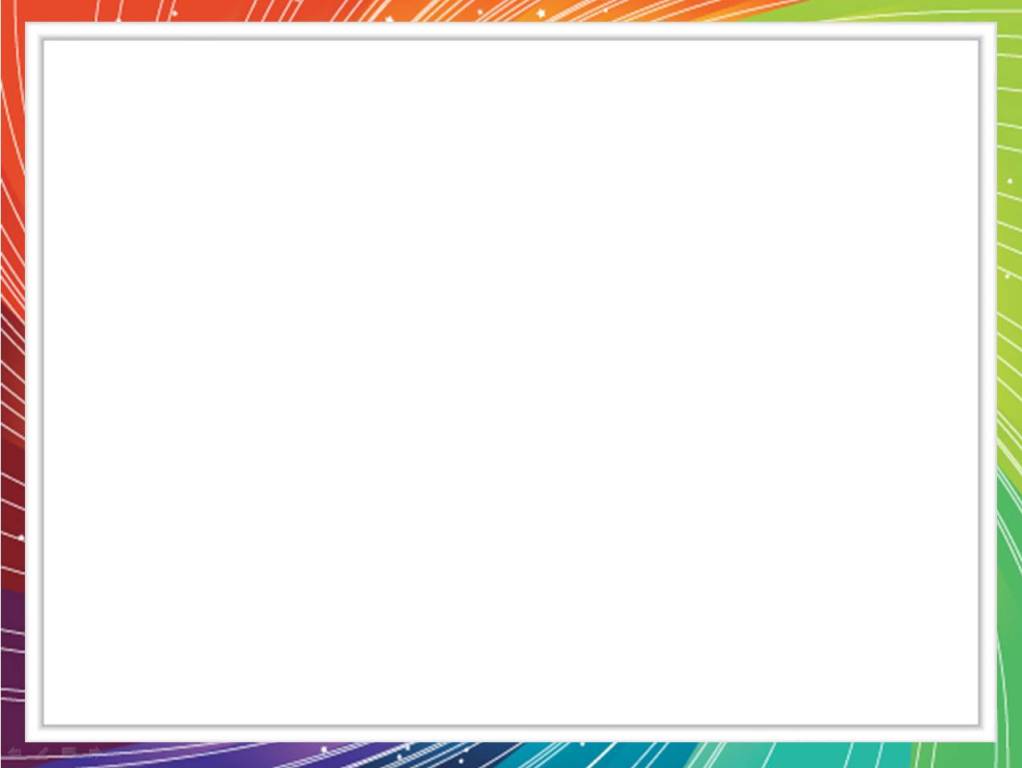 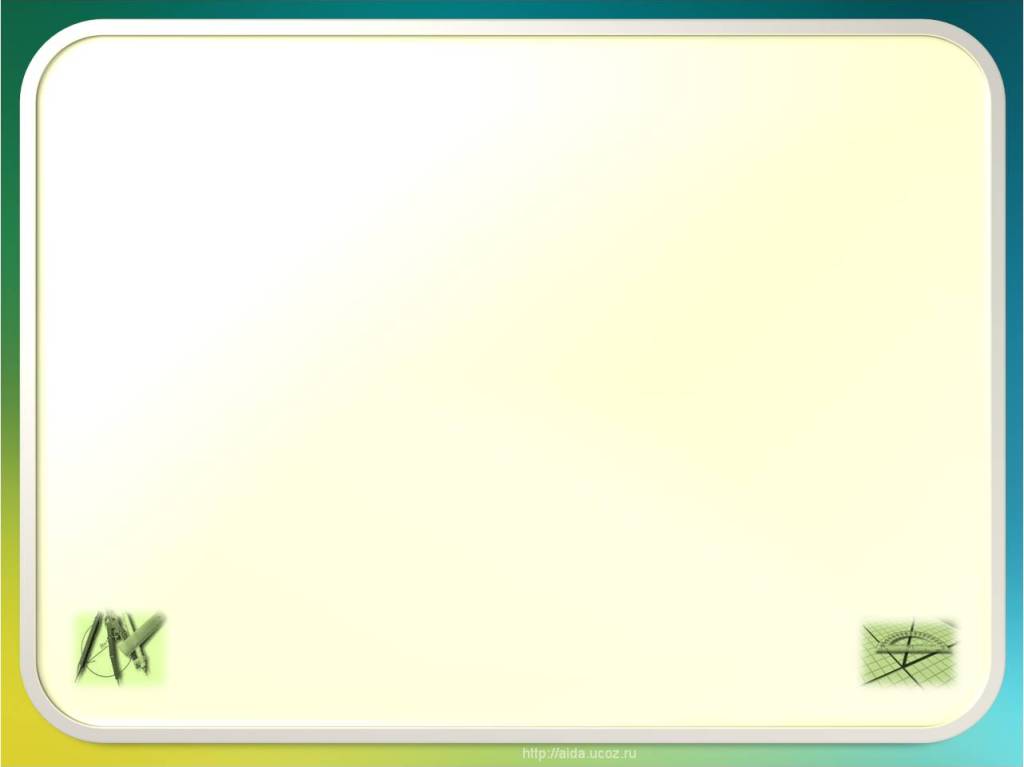 Практические занятия
Праздники
«Подвигу жить в веках»
114-я годовщина со дня рождения Дважды Героя Советского Союза Маршала Советского Союза, прославленного земляка 
В.И. Чуйкова.
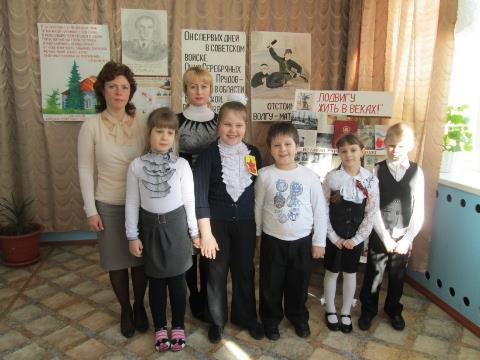 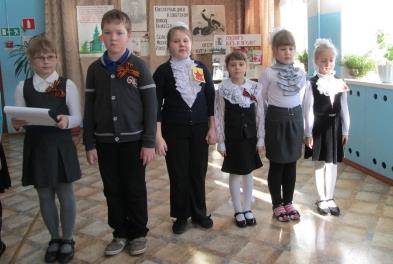 Сталинградская битва
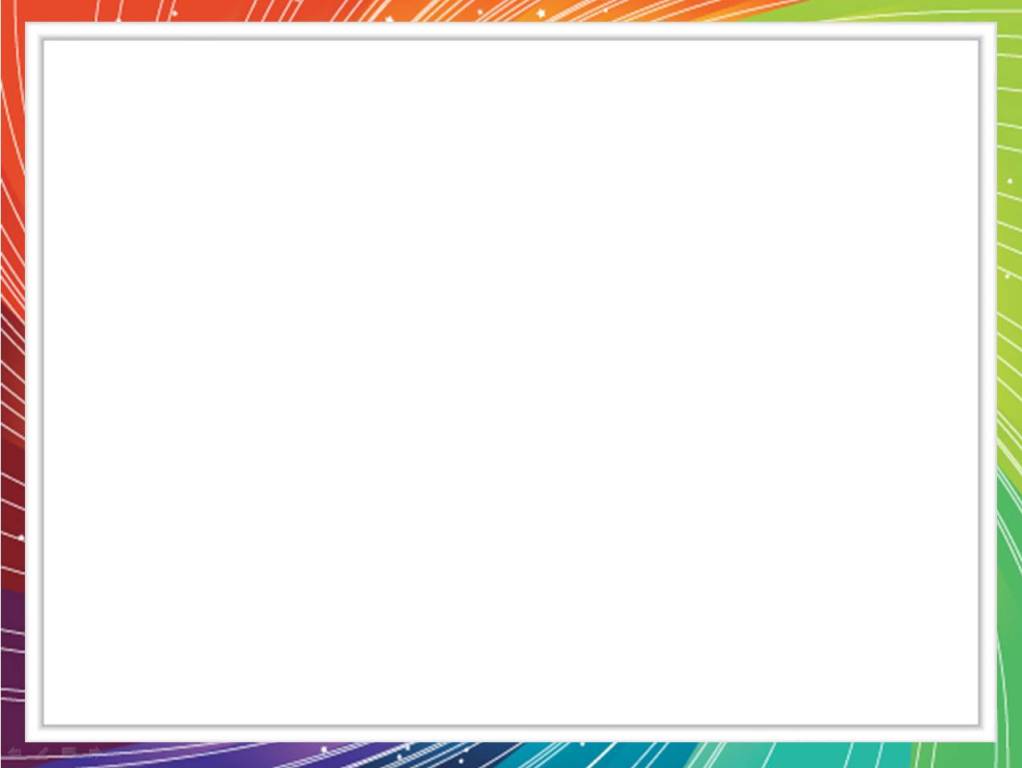 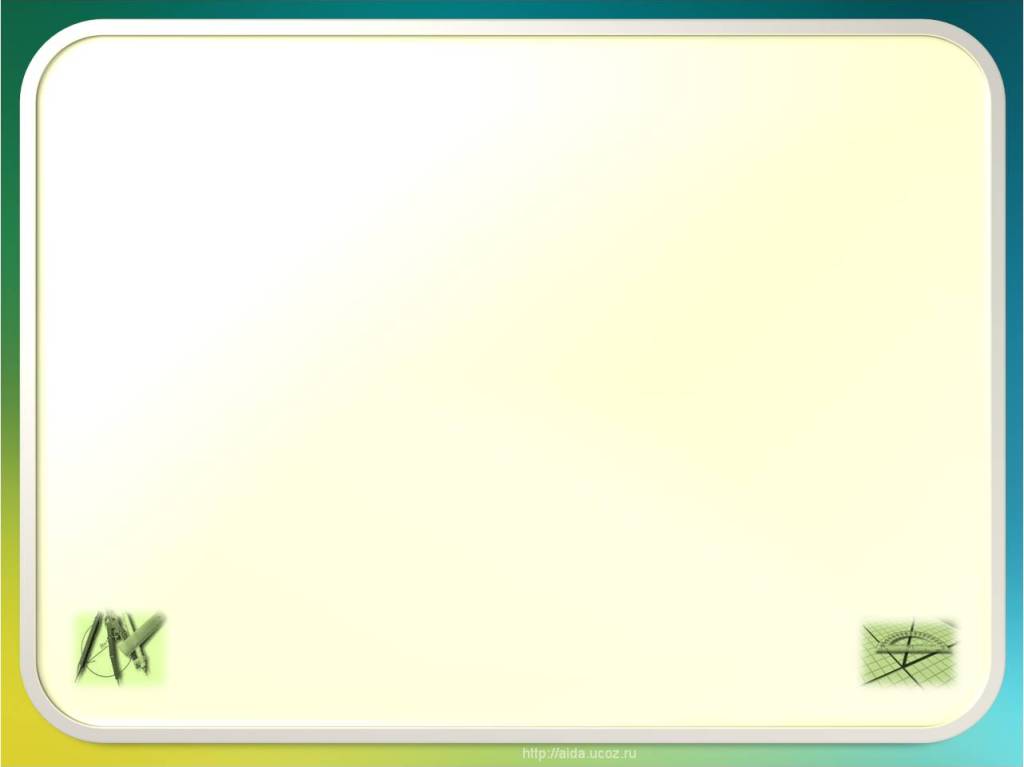 Практические занятия
Конкурс
«Цветочная сказка»

Волшебное превращение цветов в «Государственный флаг», «Карту России», «Летние каникулы», «Школу»… можно увидеть только на традиционном конкурсе «Цветочная сказка». Итог конкурса – 1 место.
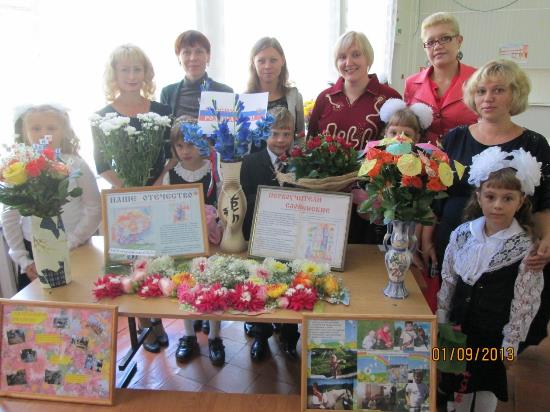 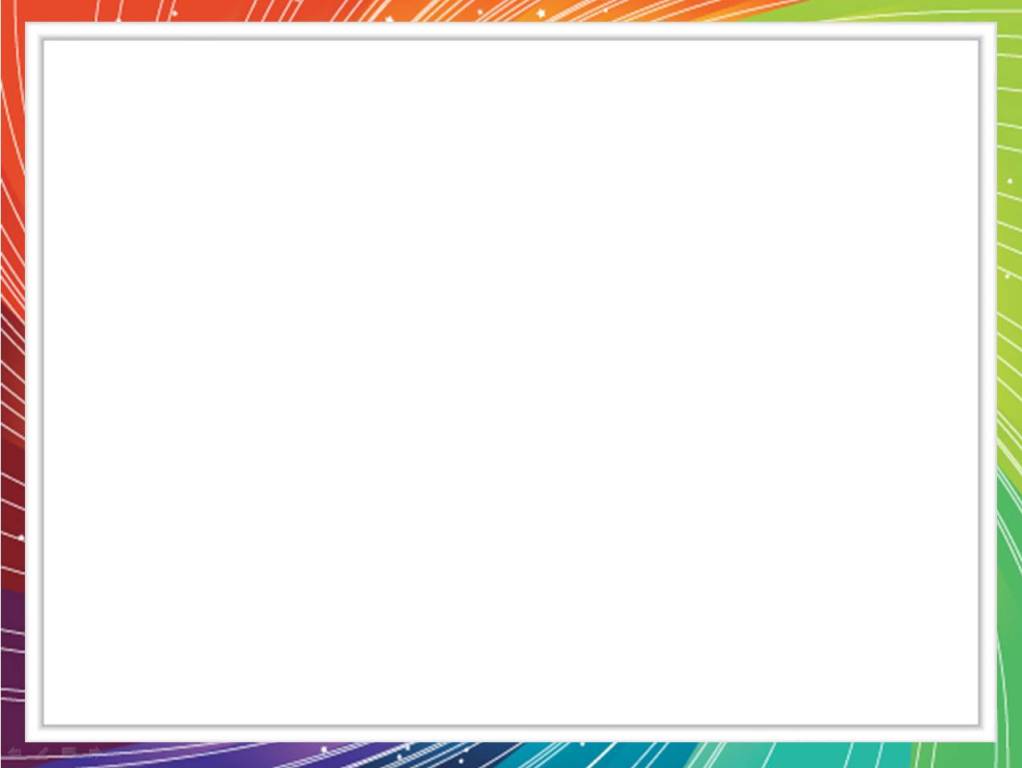 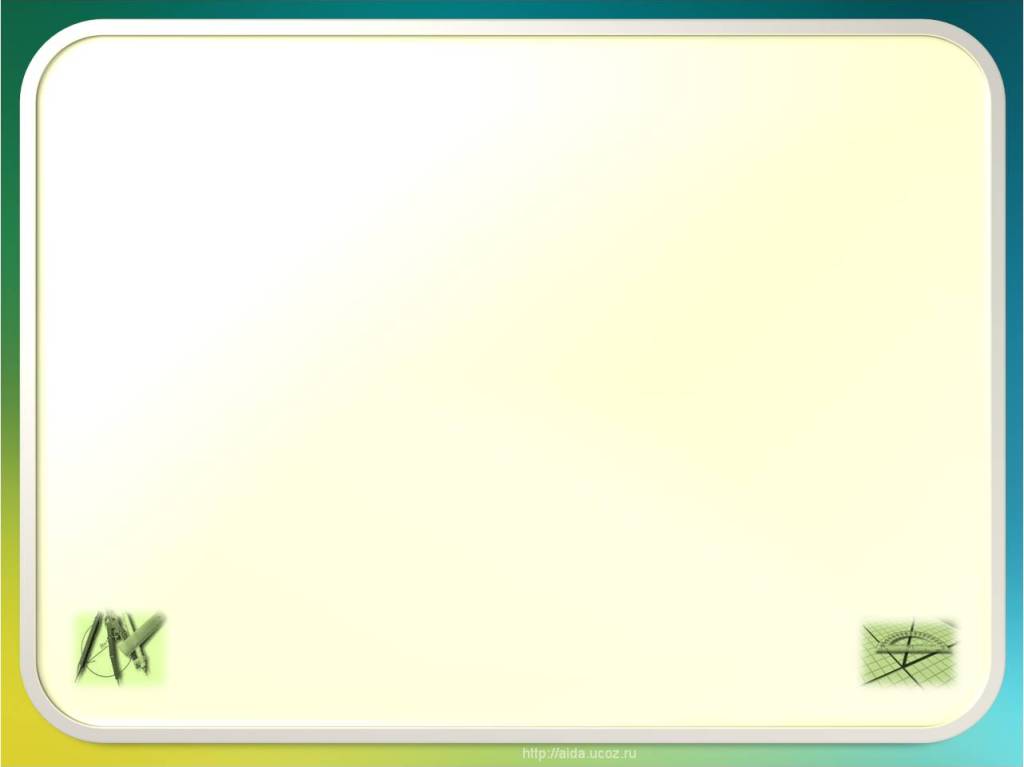 Практические занятия
Творческие конкурсы
Воспитывать у школьников чувство прекрасного, развивать их способности, формировать понимание значимости искусства в жизни каждого гражданина помогают творческие конкурсы.
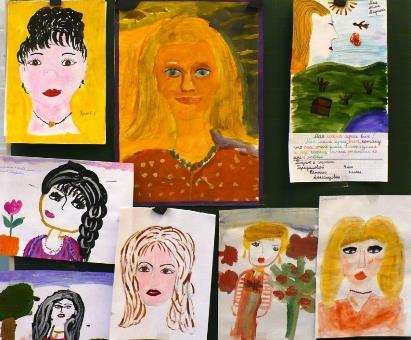 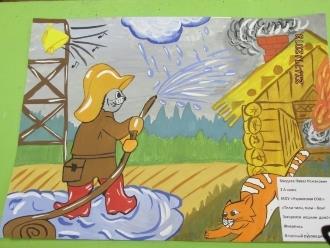 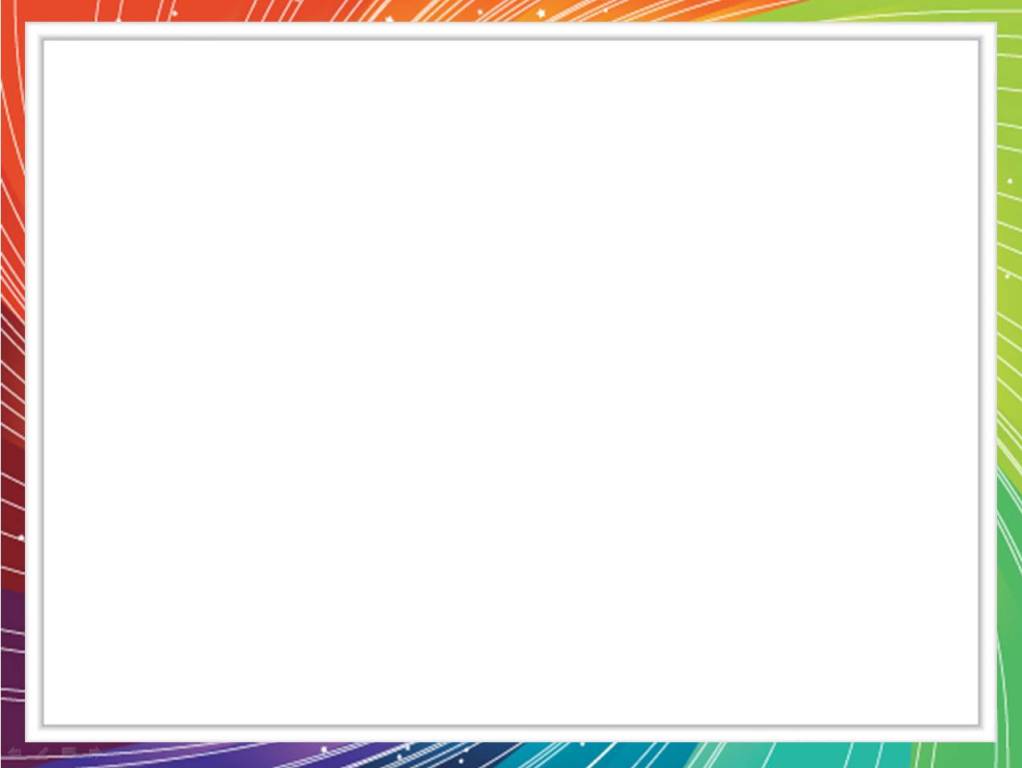 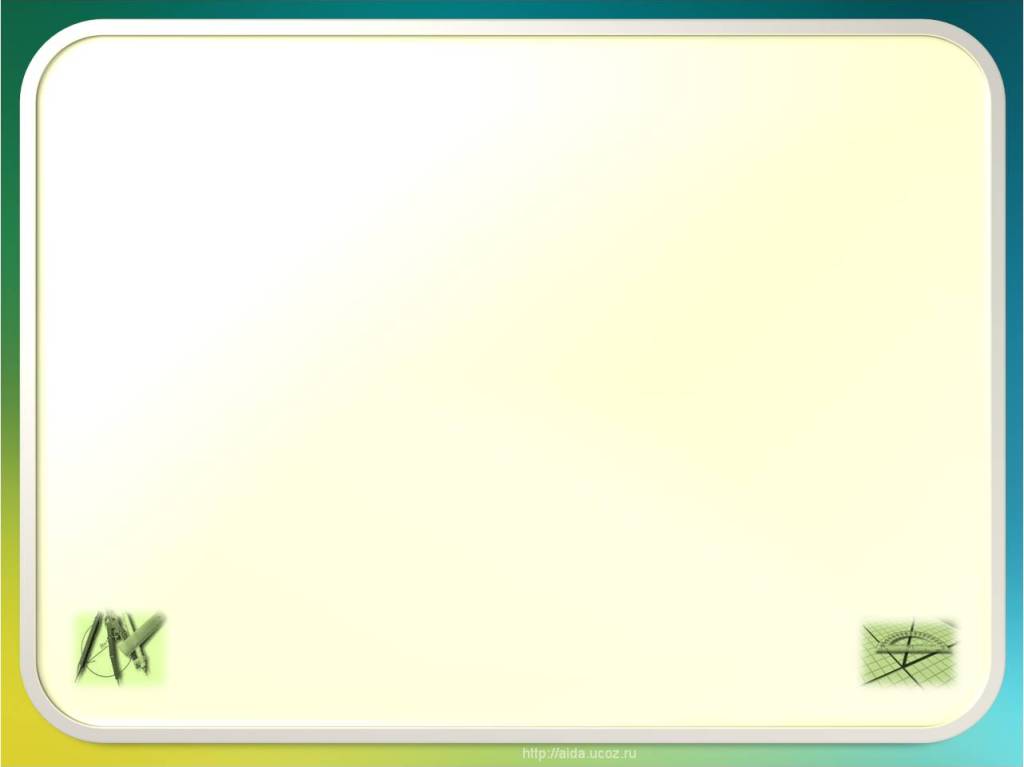 Практические занятия
Коллективные творческие дела
«И помнит мир спасенный…»
Гордимся подвигом мы Вашим,
От всей души с поклоном нашим...
Мы прямо говорим:
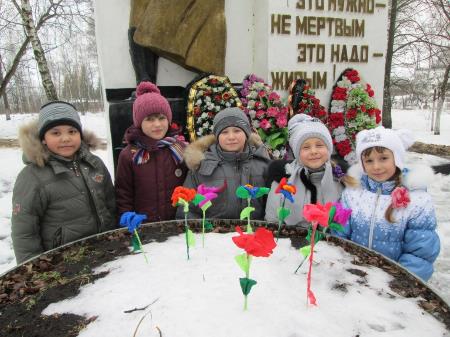 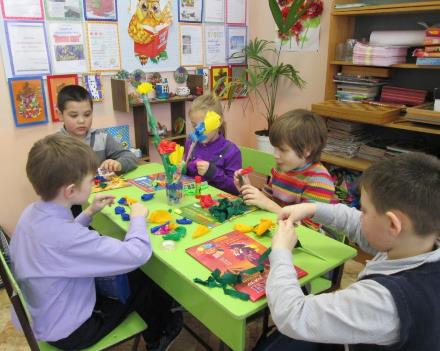 «Спасибо доблестным солдатам,
Что отстояли мир когда-то…!»
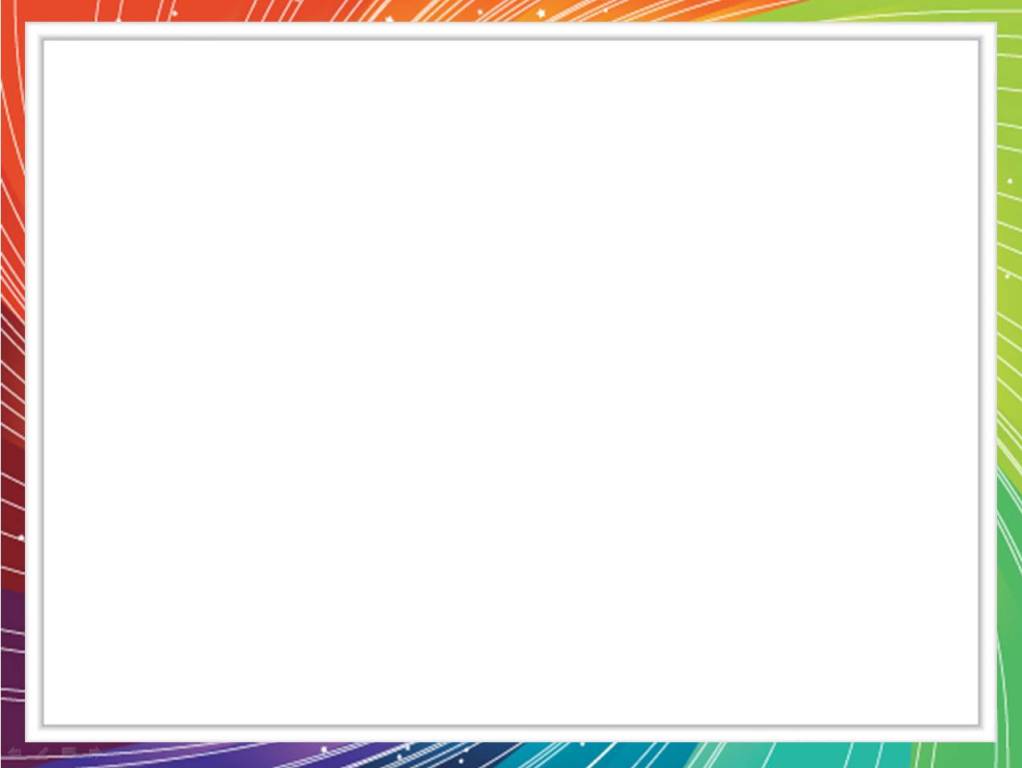 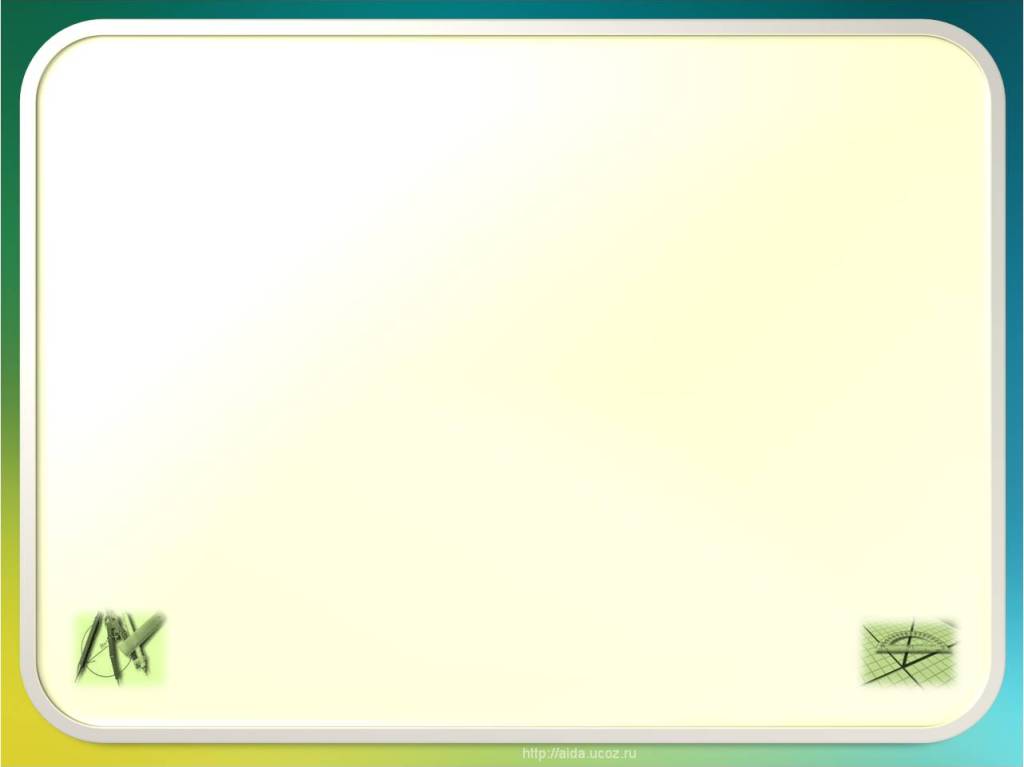 Практические занятия
Трудовые дела
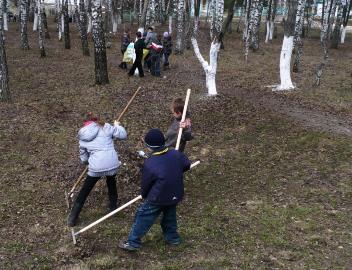 Хорошо нам на школьном просторе,
Благодатно – уют и покой!
Убираем мы вместе и дружно,
Святые места и школьный двор.
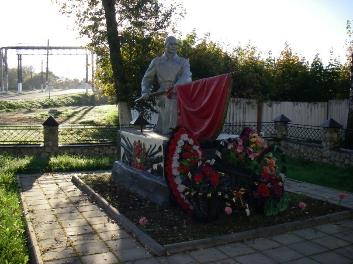 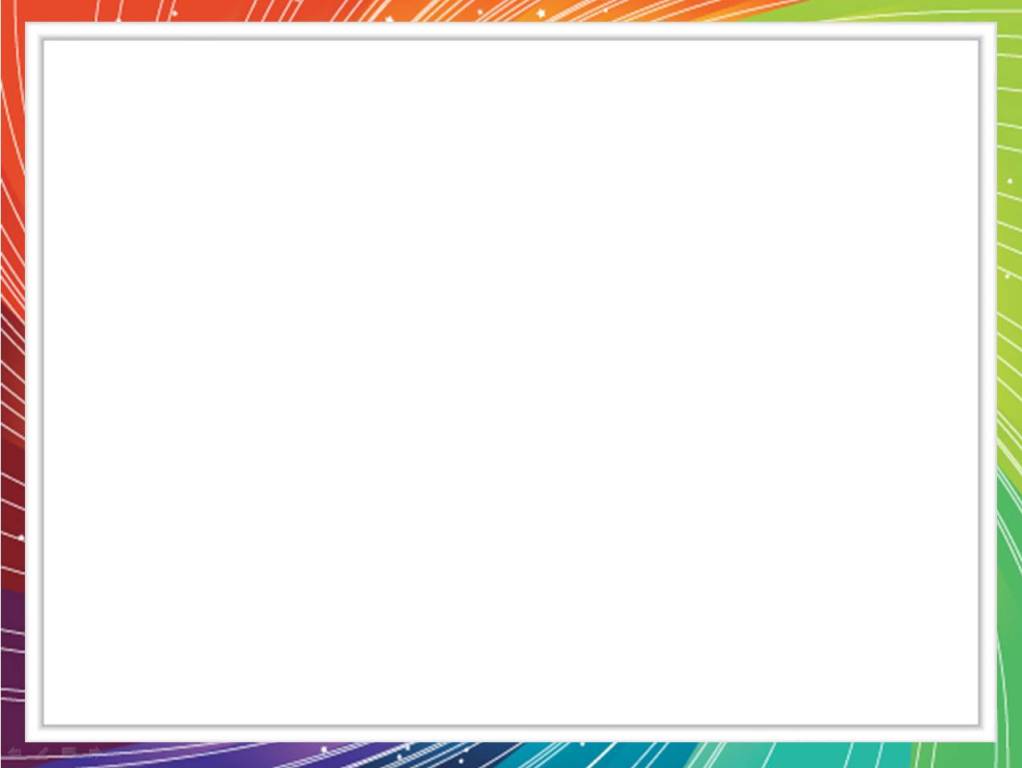 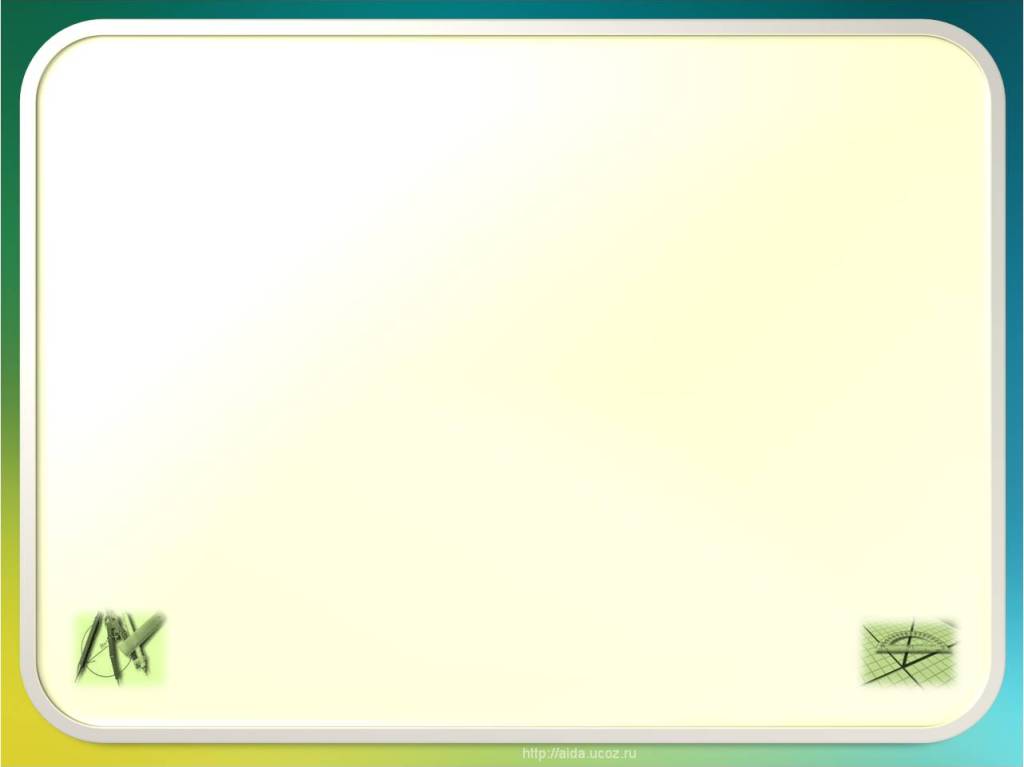 Практические занятия
Творческие проекты
Творческие проекты очень интересны и любимы детьми.    В них ребята отражают свою любовь к родному краю, своей семье, рассказывают о своих забавных маленьких питомцах.
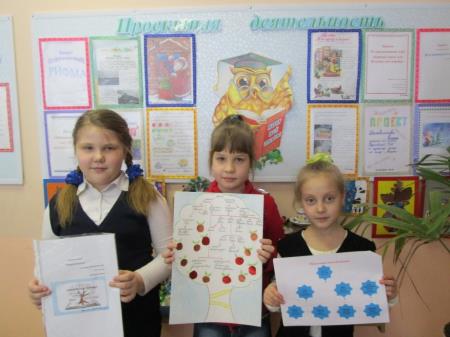 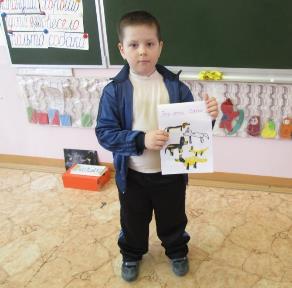 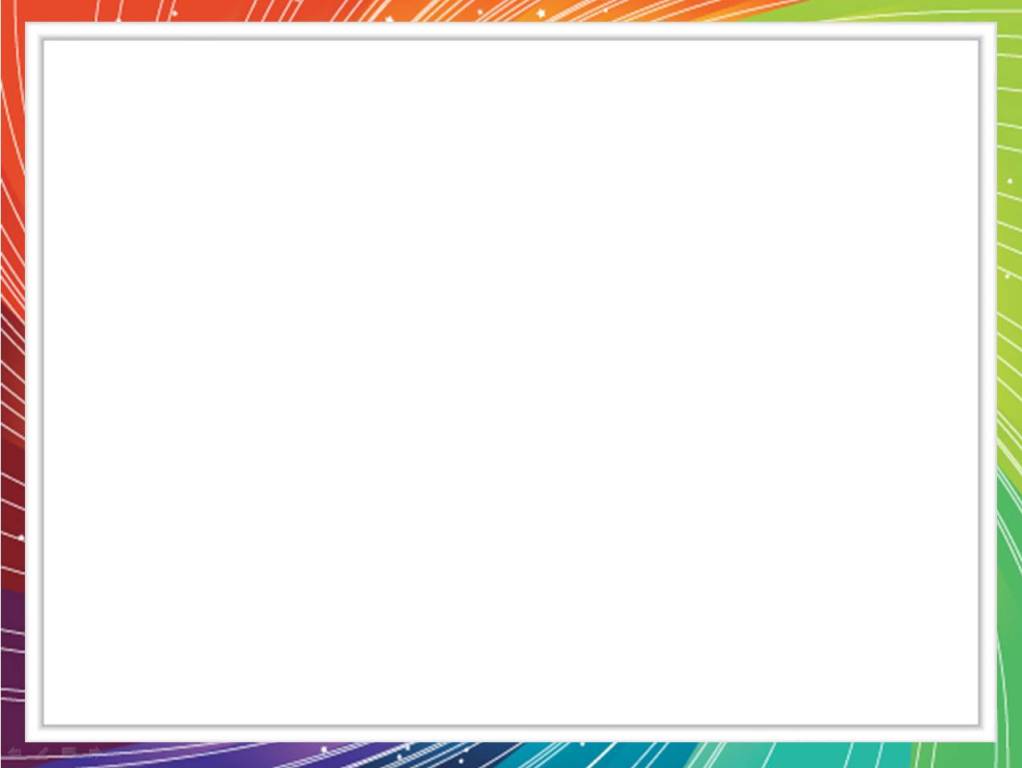 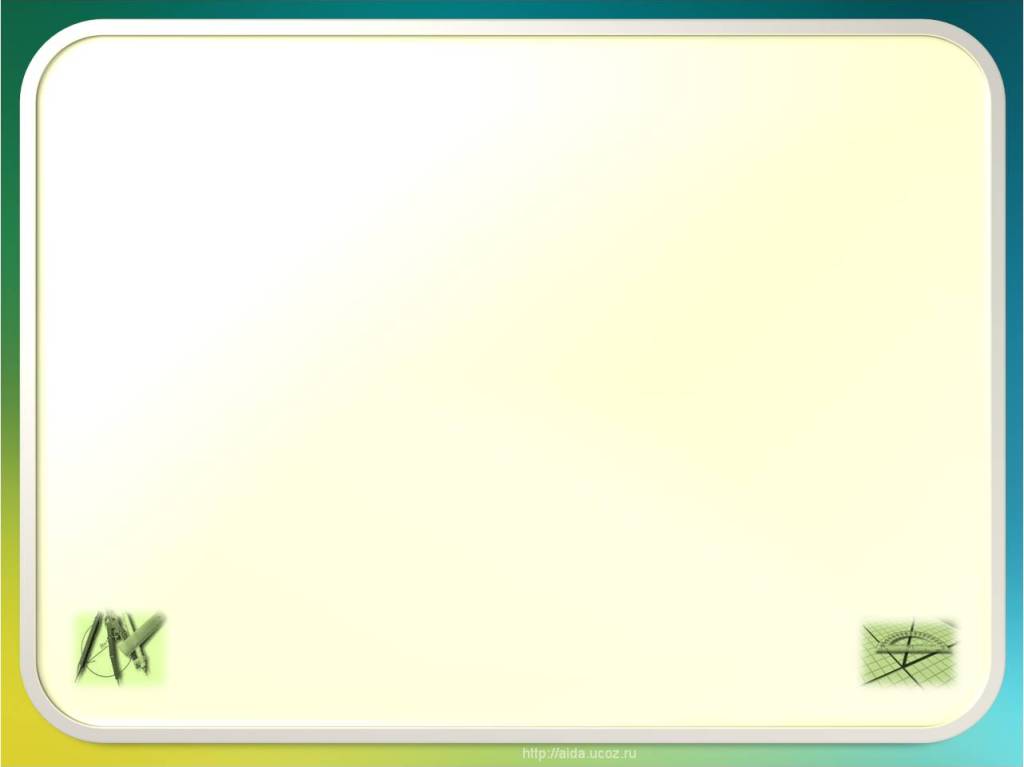 Практические занятия
Наблюдения учащихся за событиями в стране
Быть красивым – это круто! 
Быть здоровым – это класс! Победить на этих играх – 
Это высший пилотаж!
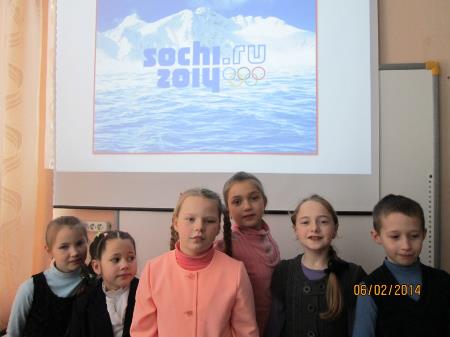 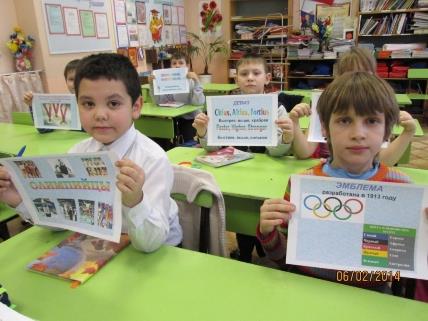 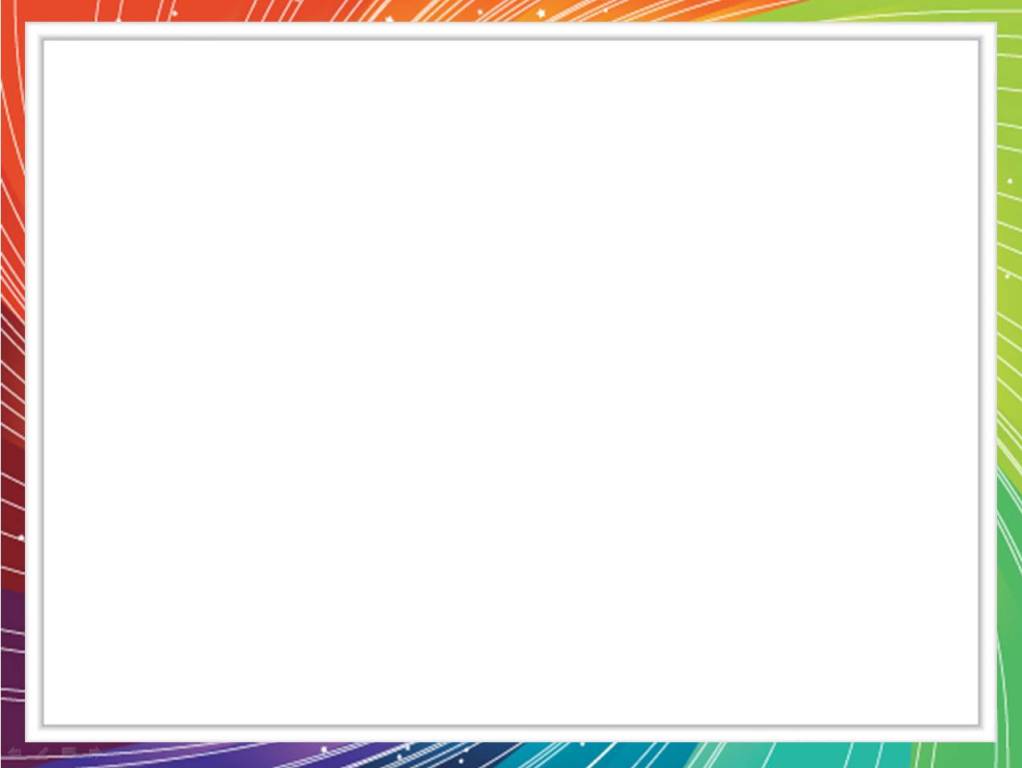 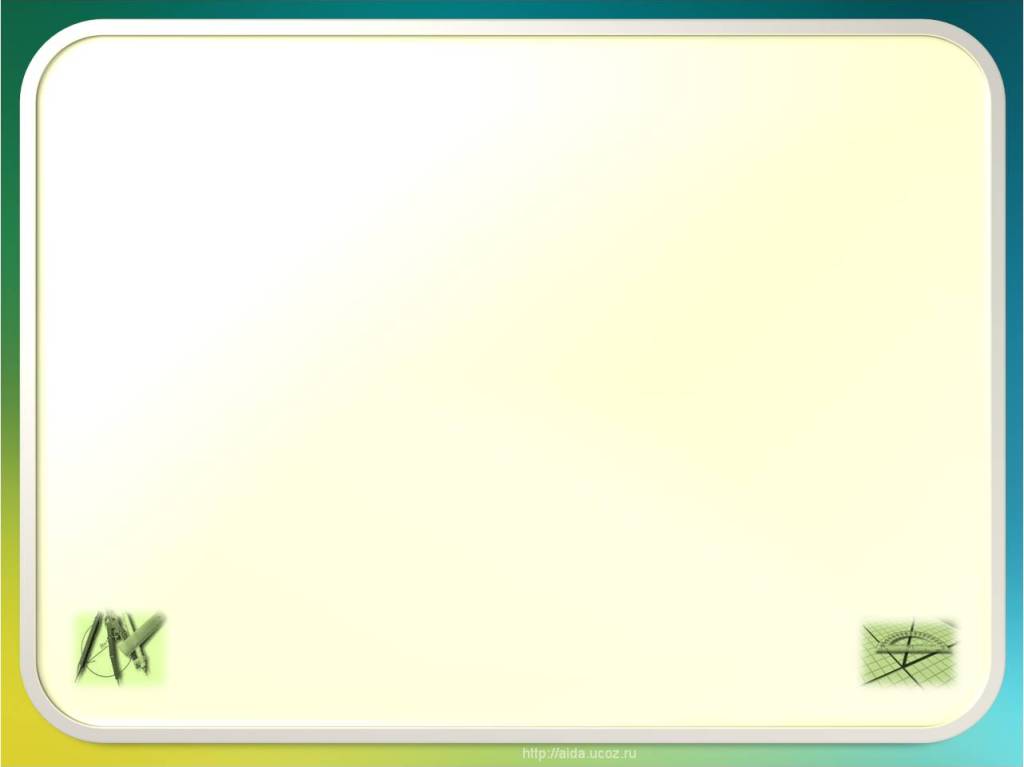 Практические занятия
Участие в конкурсах
1 место в школьном фотоконкурсе «Олимпиада в Сочи – 2014»
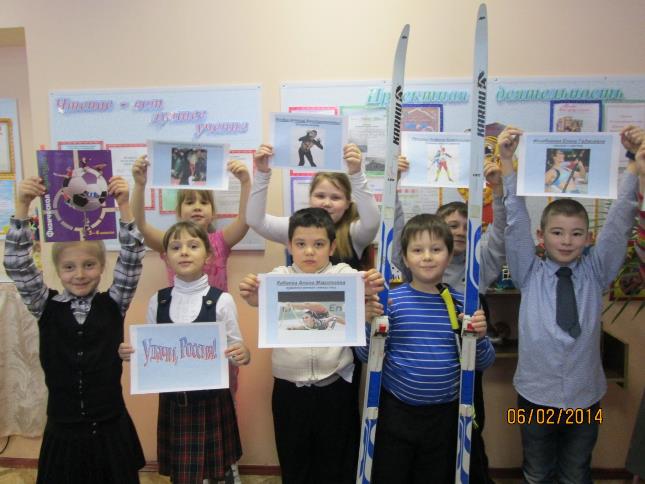 Команду России поддержим сейчас!
      Победа в Сочи будет у нас!
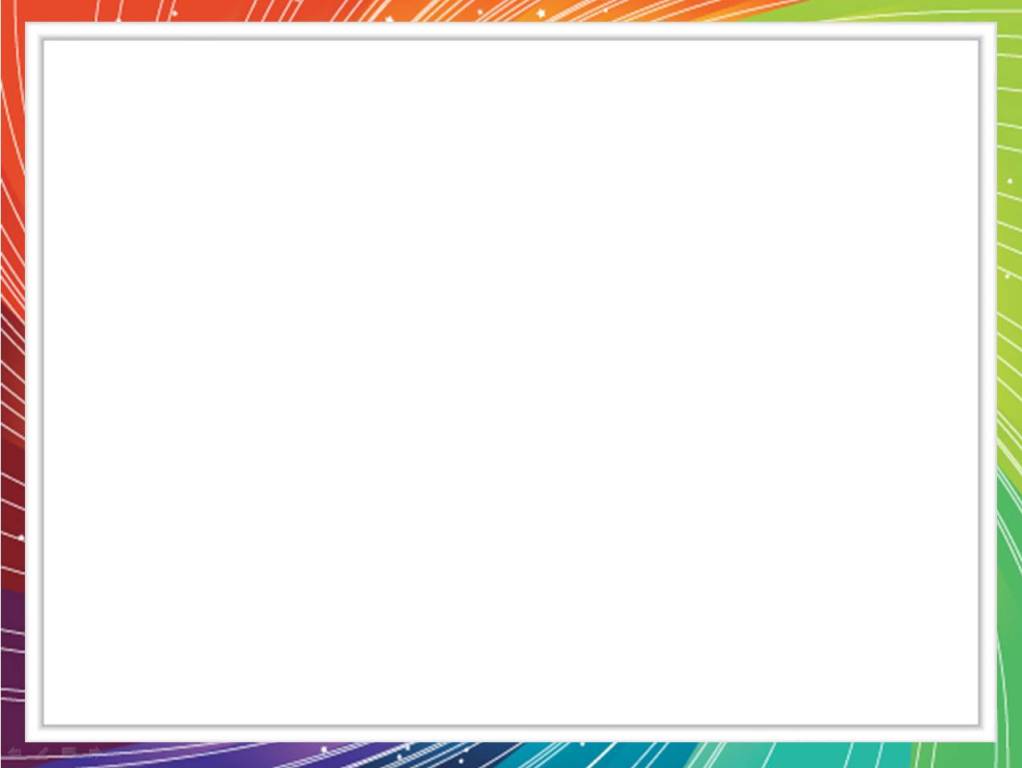 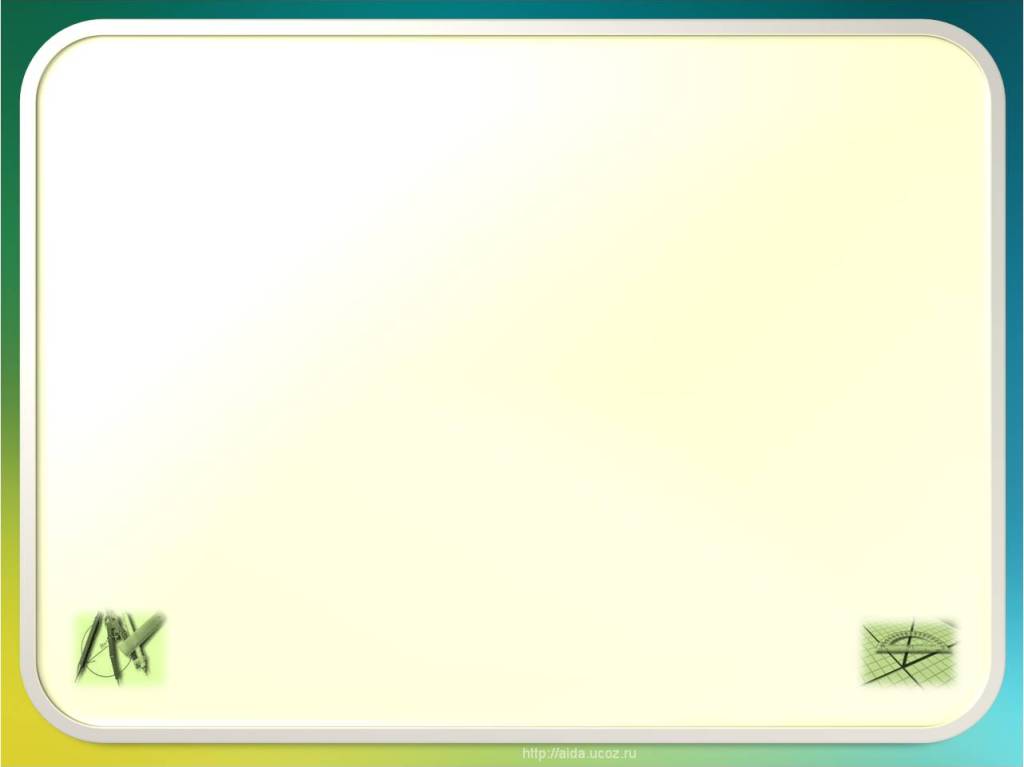 Практические занятия
Стенд 
Наши победы на Олимпиаде в «Сочи – 2014»
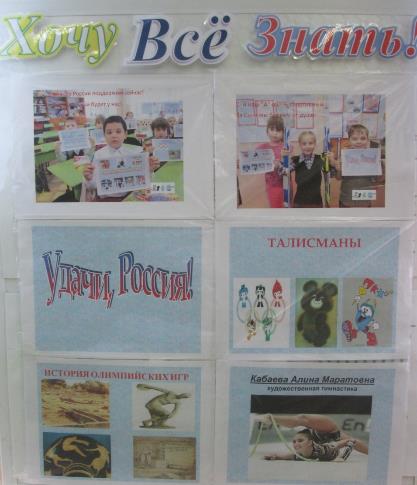 Оформлен для того, чтобы продлить радость от побед наших олимпийцев, приобщиться к Олимпийскому движению в нашей стране и надолго оставить память о грандиозном событии в Сочи.
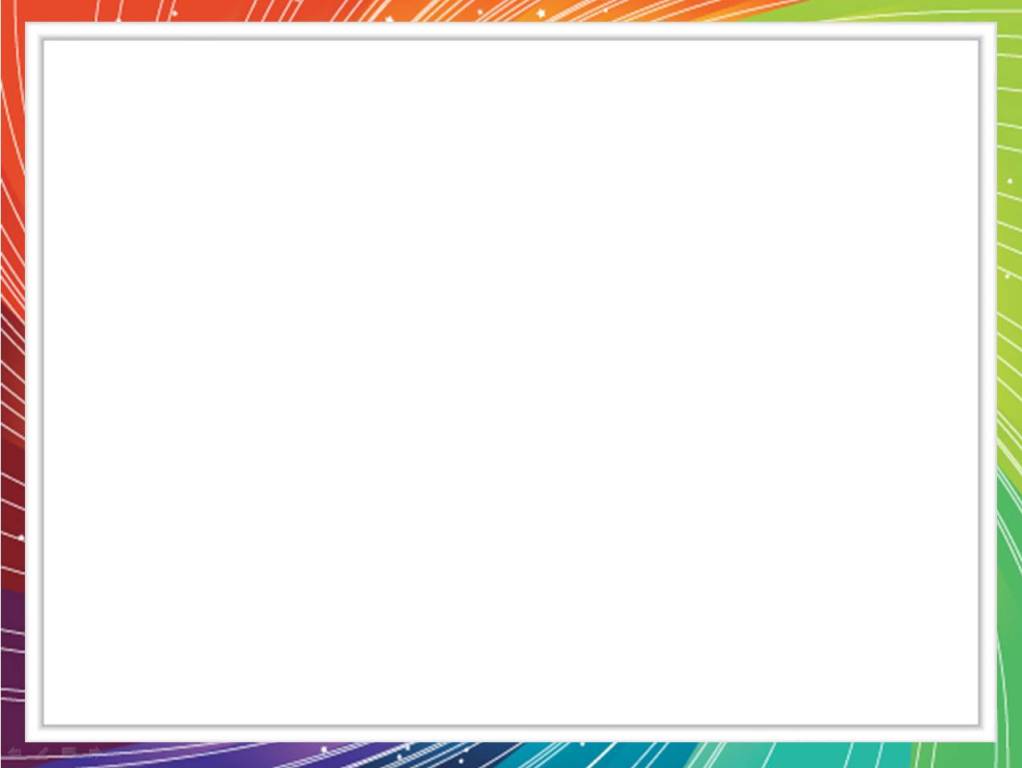 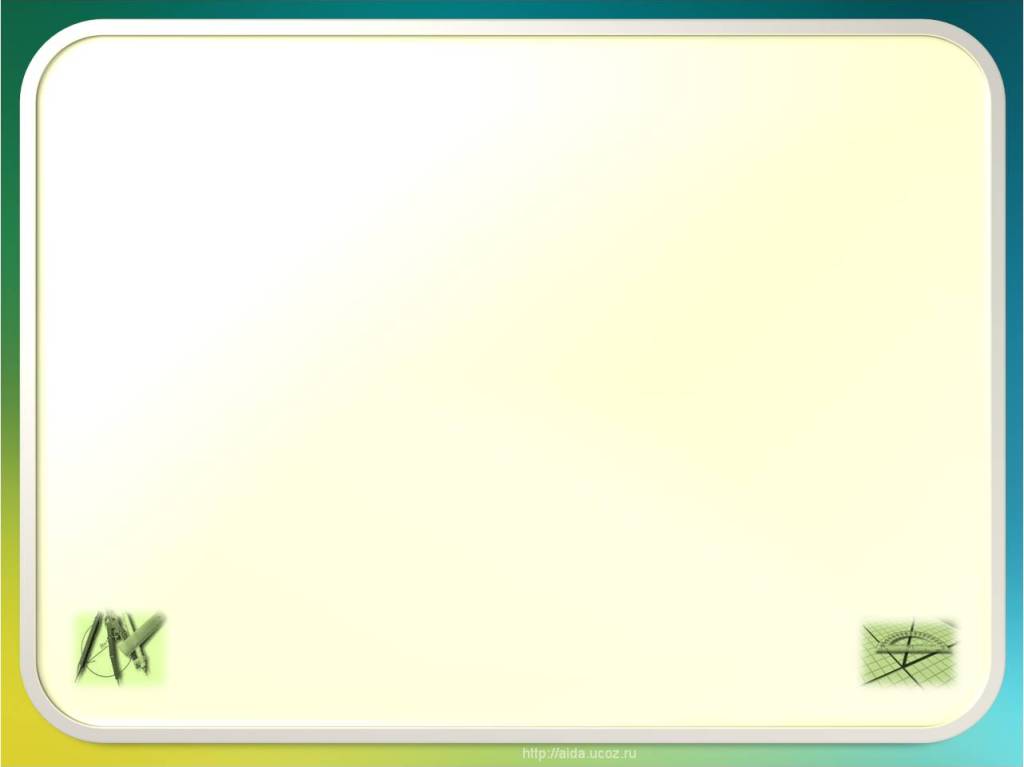 Практические занятия
Игра гражданского и патриотического содержания
Игра «Зарница» - 3 место
Ребята впервые участвовали в традиционной общешкольной игре военно-патриотического направления.
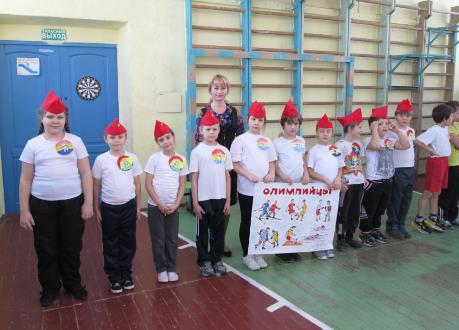 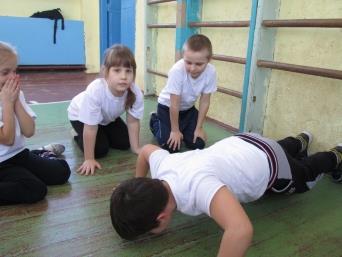 Восторгу и радости не было конца…!
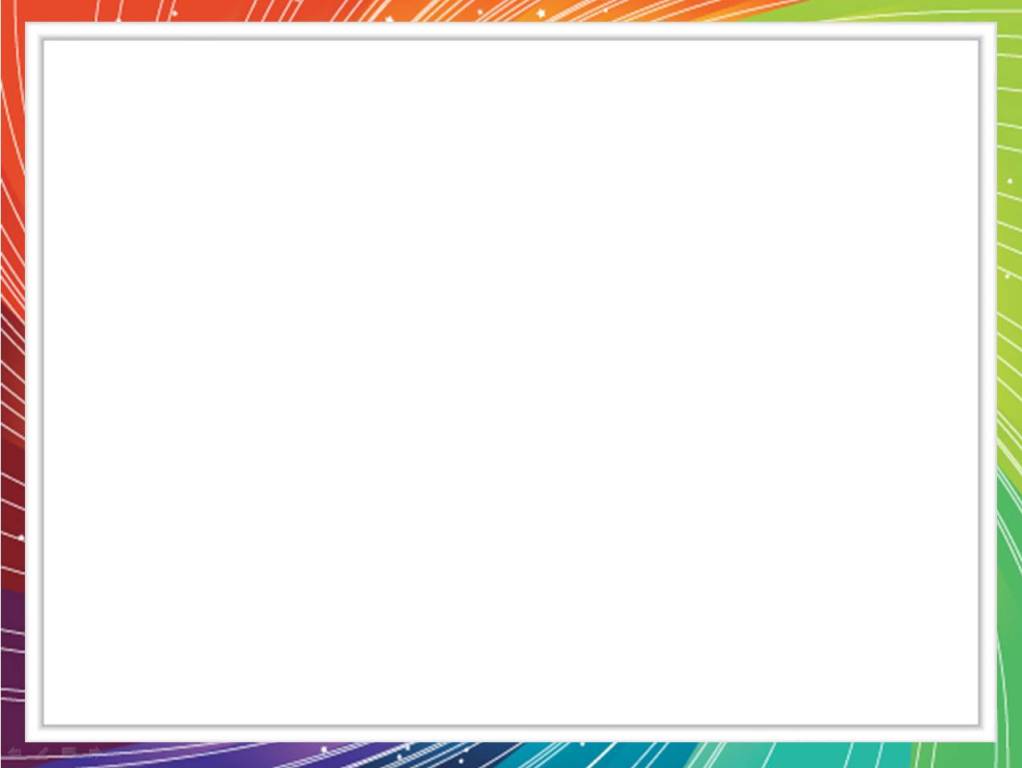 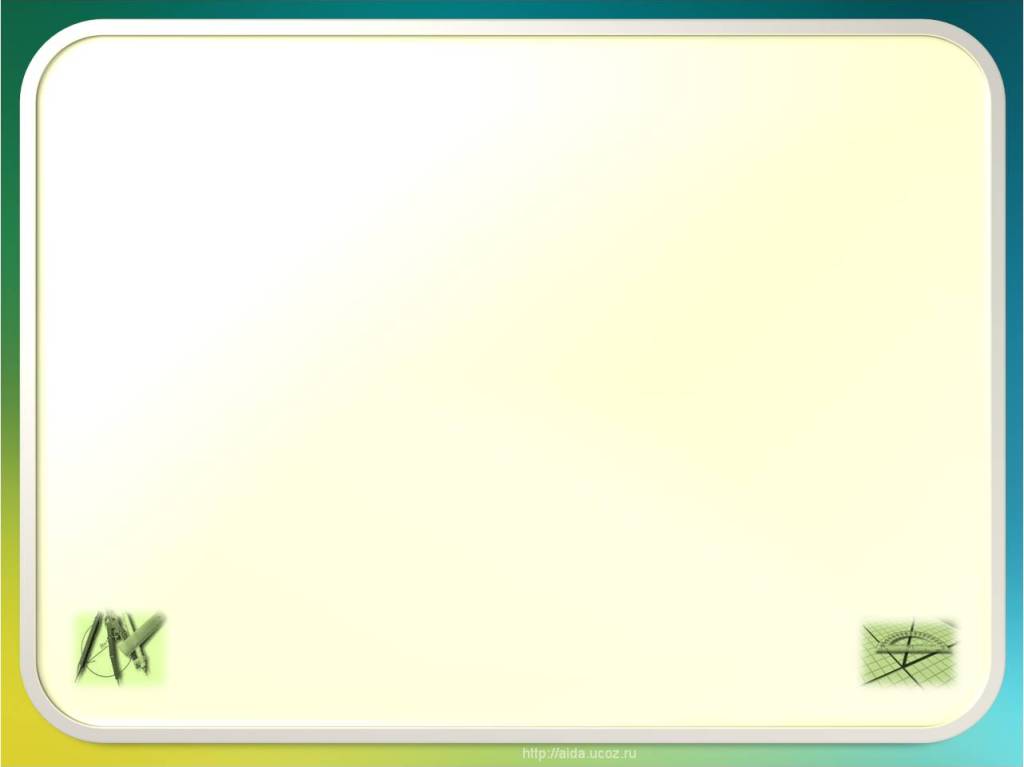 Конечный результат 4-х ступеней программы                             «Я – гражданин России» – это  высоконравственный, творческий,  компетентный гражданин   России, принимающий  судьбу Отечества,  как  свою личную; осознающий ответственность за настоящее и будущее   своей страны.На основе результатов 2-х ступеней этой программы в моей деятельности на данном этапе можно сделать выводы: - учащиеся радуются успехам и переживают за неудачи своих одноклассников;- ребята проявляют заботу, доброжелательность к своим родным и близким, школьным товарищам;- ребята активнее стали участвовать во всех сферах школьной жизни.
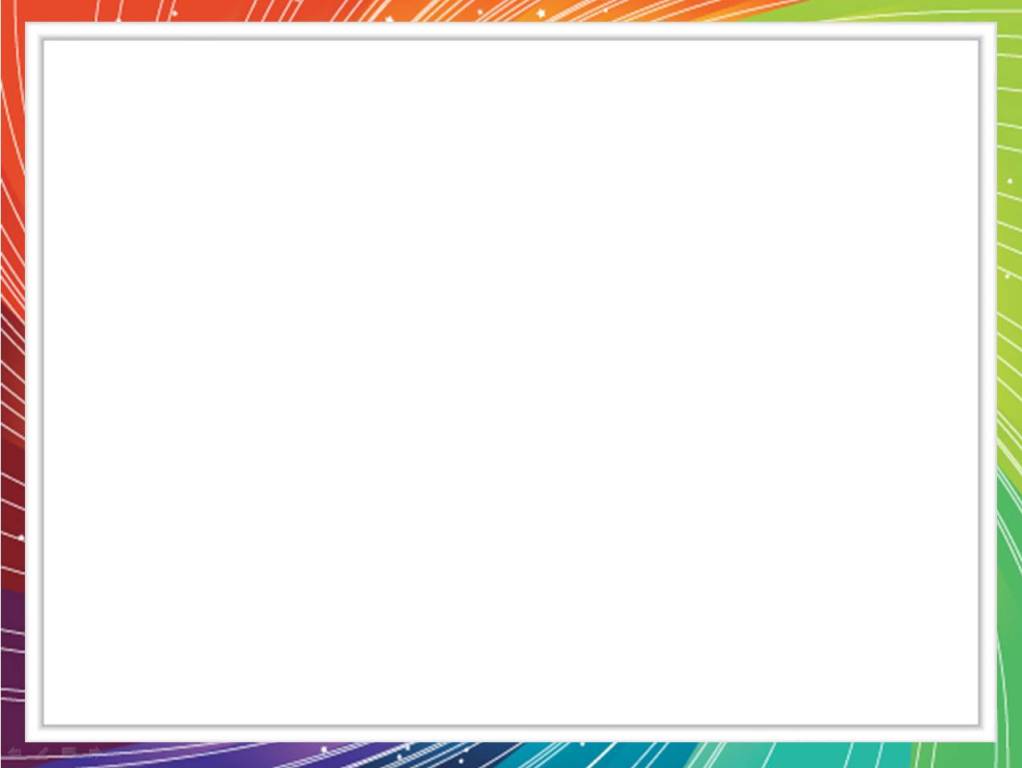 СПАСИБО   ЗА   ВНИМАНИЕ!